ESL Department
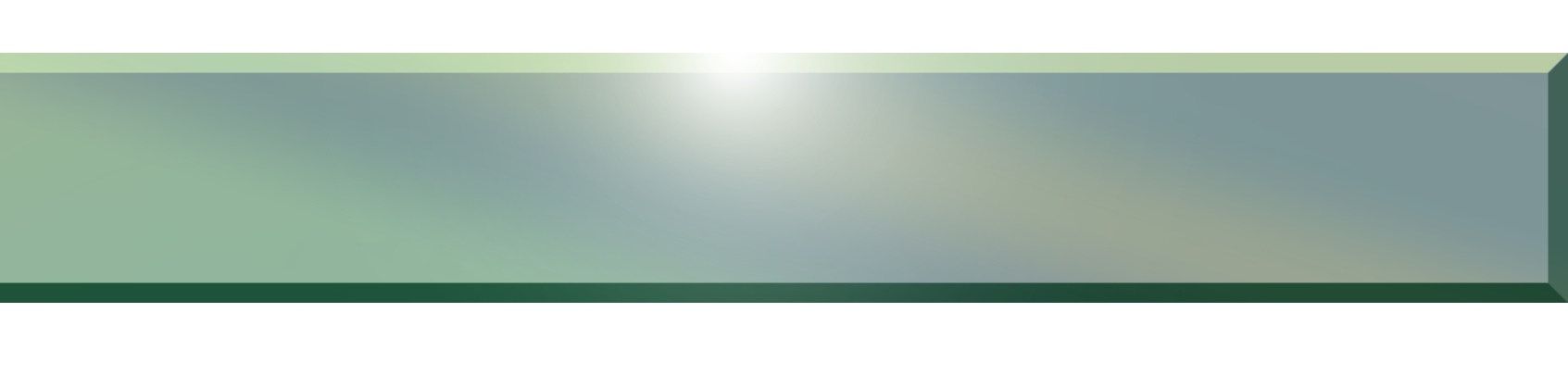 Mission

The English as a Second Language (ESL) Program at Cañada College prepares immigrant and international students to achieve their academic, vocational and personal goals.

In alignment with the college mission, the ESL program offers classes so that students can develop language and academic skills including analytical, critical, and creative thinking, and effective communication.
https://canadacollege.edu/esl/
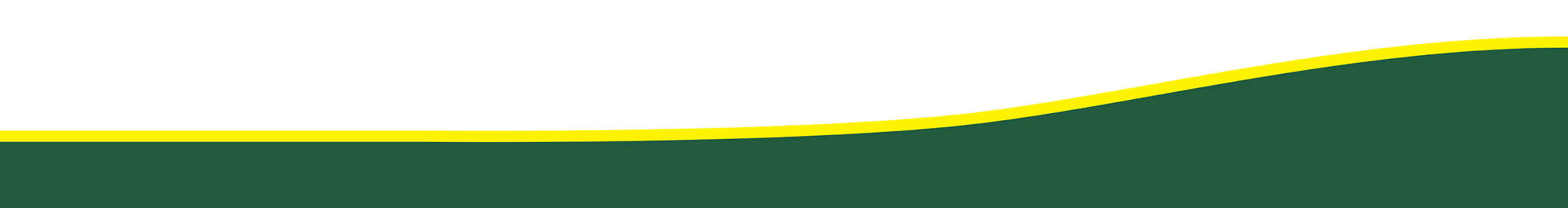 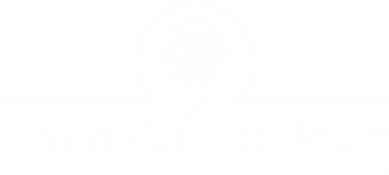 [Speaker Notes: Alicia-introduces the department and the student population we serve]
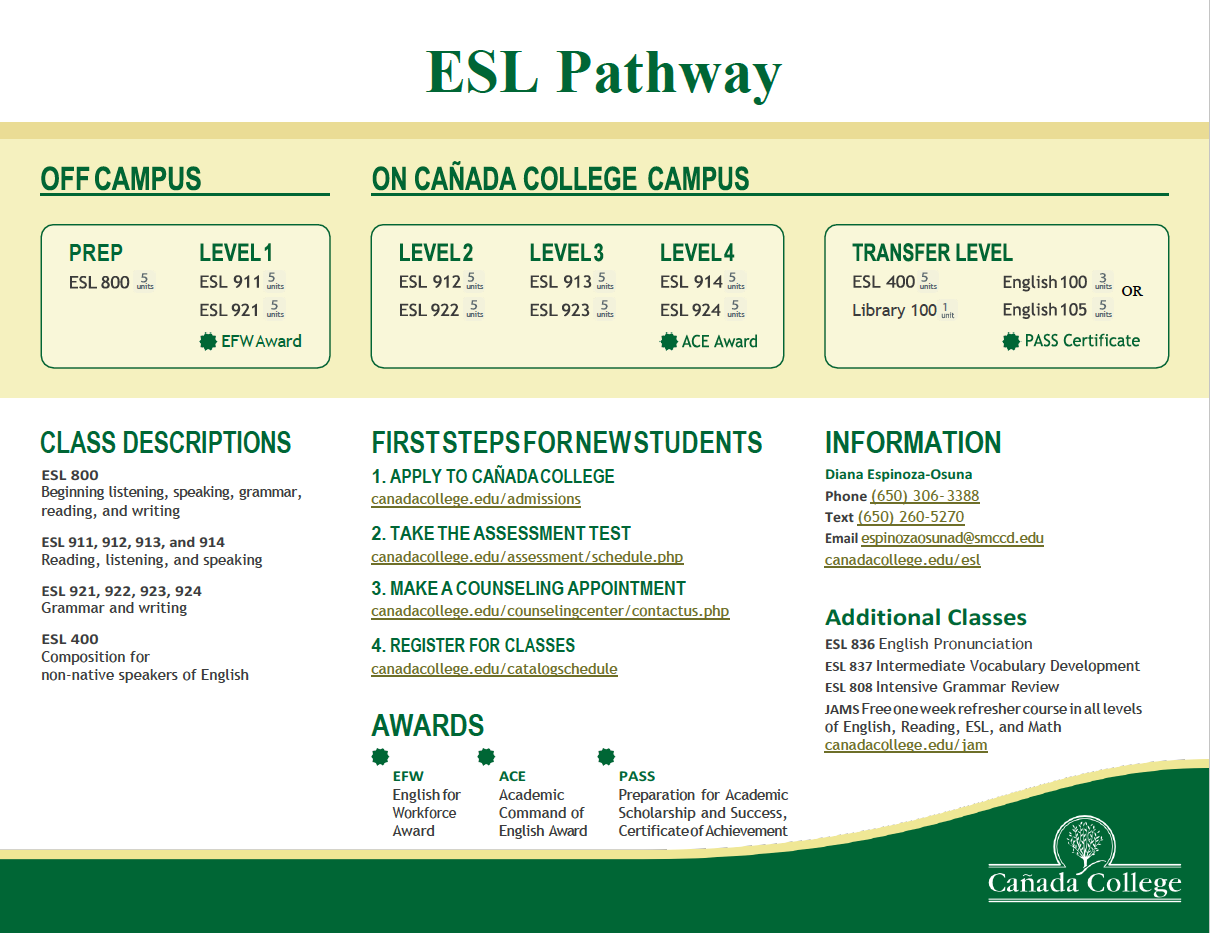 [Speaker Notes: Alicia-how is the program different from SKY and CSM]
ESL Department
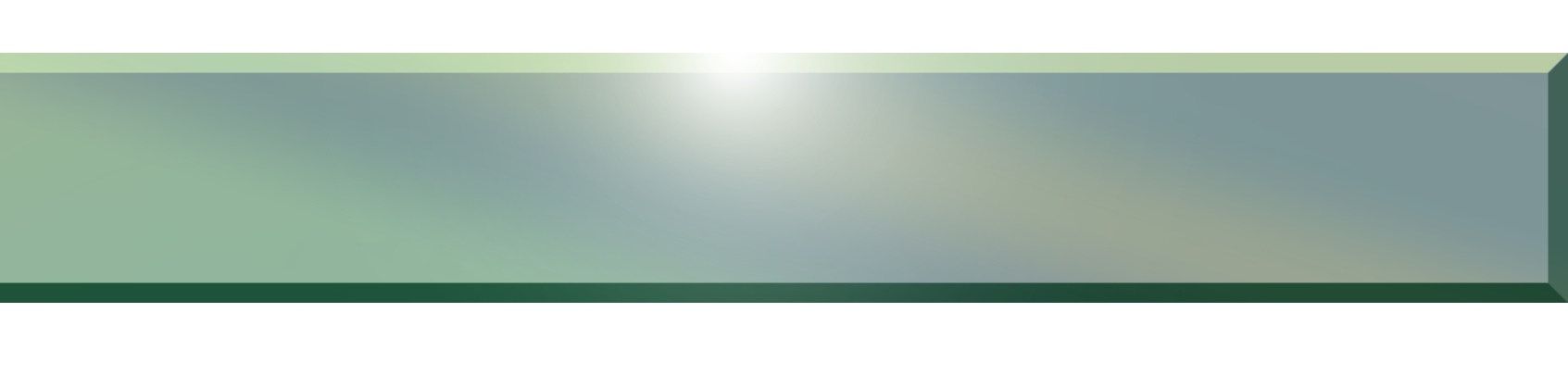 Student Characteristics 2016-2019
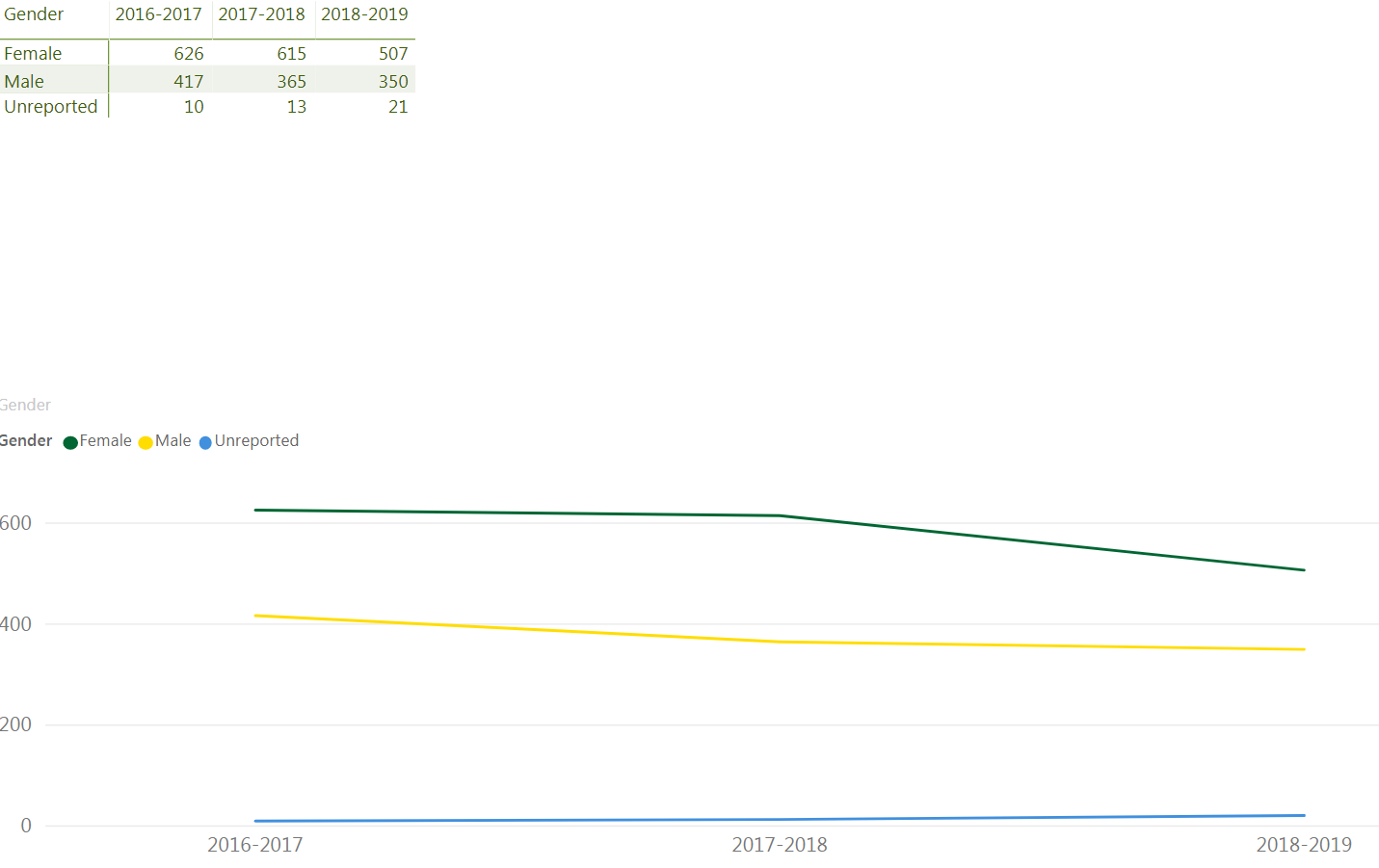 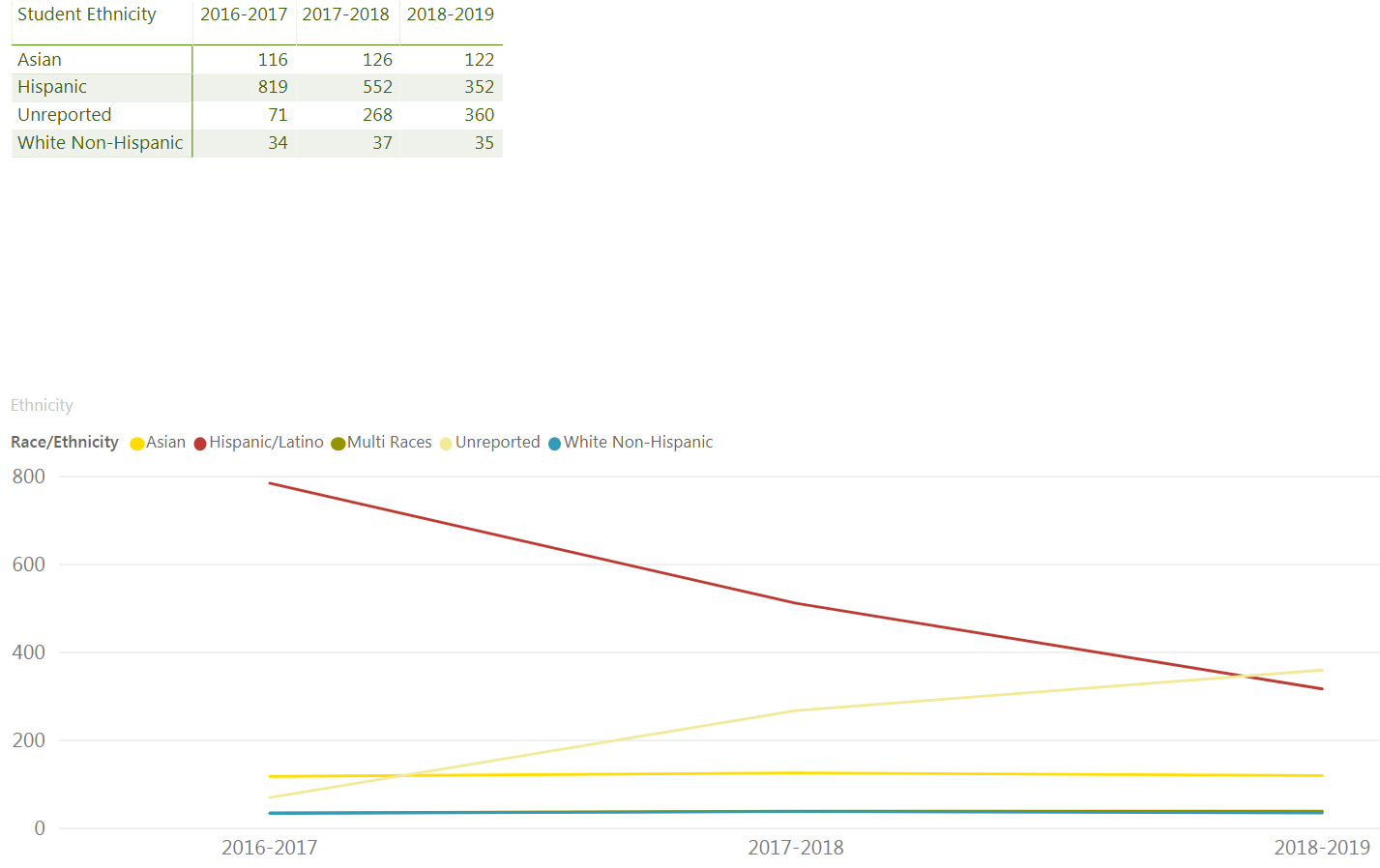 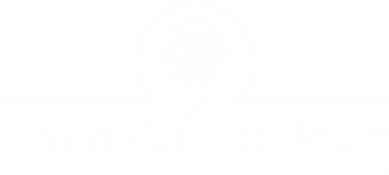 [Speaker Notes: Alicia- talks about student characteristics starting 2016 through 2019
-Gender
-Ethnicity (the unreported numbers, we are working with Admissions to identify the error)]
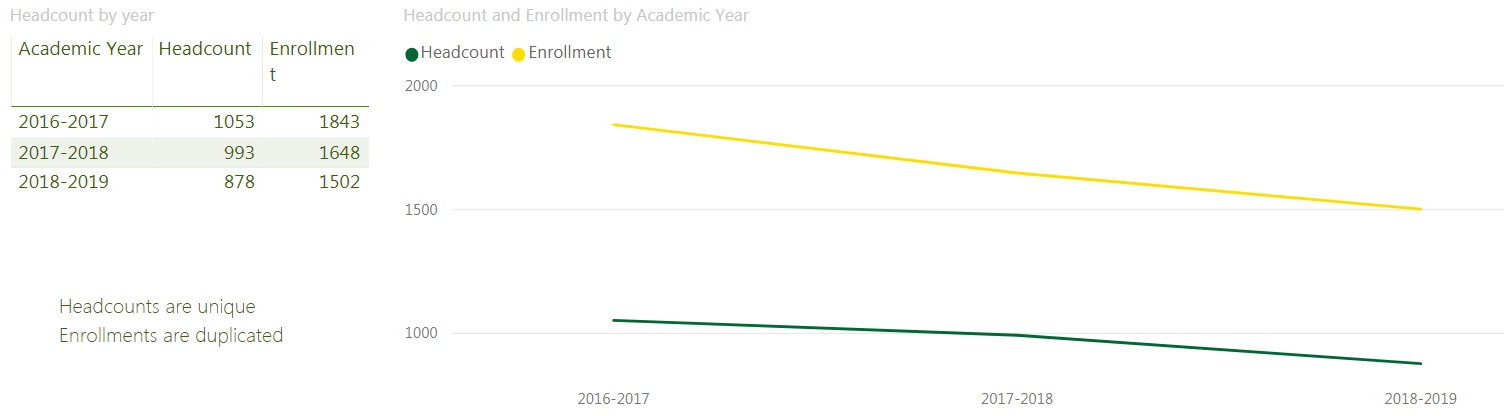 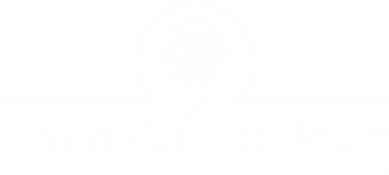 [Speaker Notes: Alicia- talks about student characteristics starting 2016 through 2019
-Enrollment (decreasing and the contributing factors)]
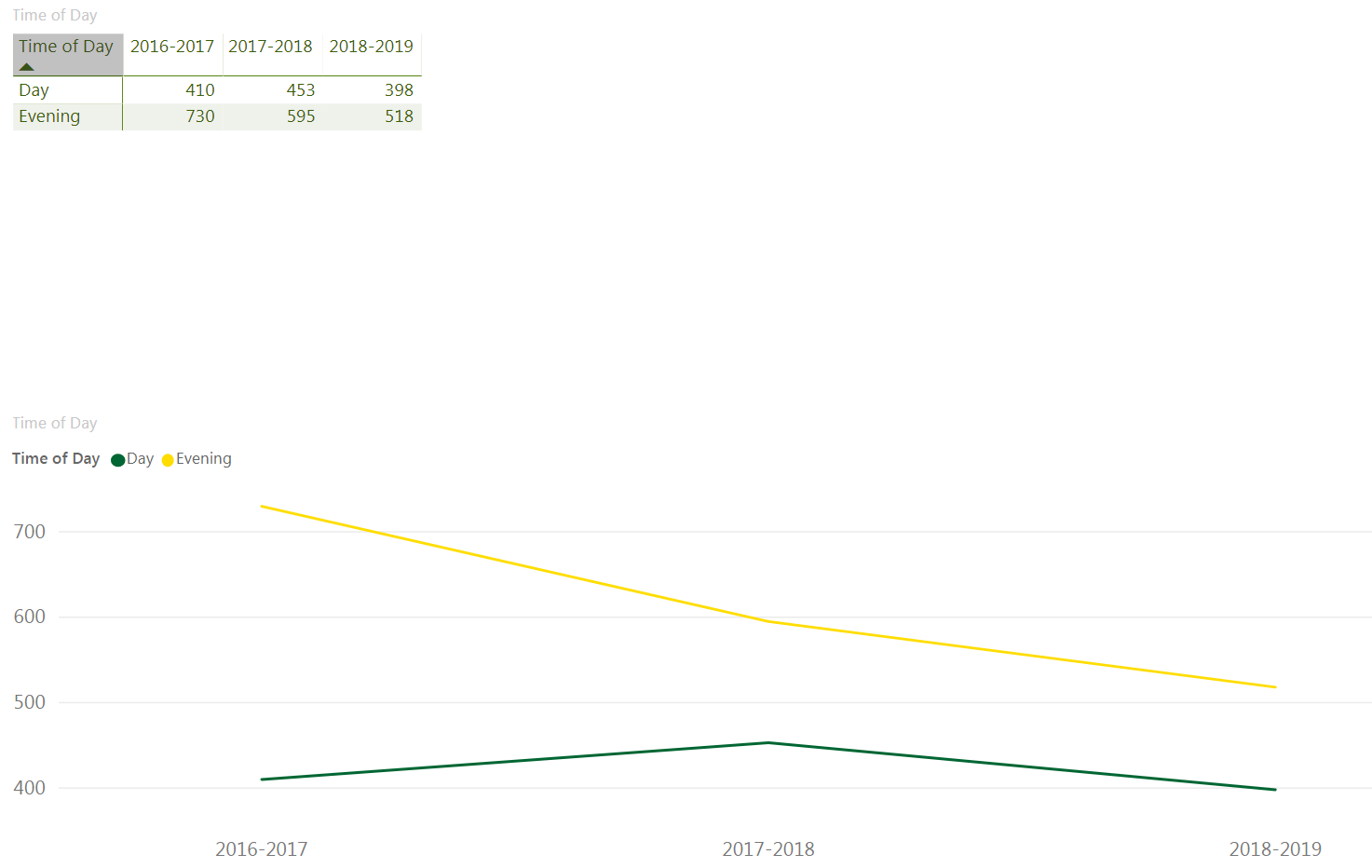 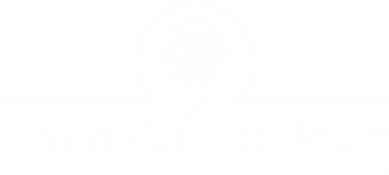 [Speaker Notes: Alicia- talks about student characteristics starting 2016 through 2019
-Time of Day students take ESL classes, majority in the evening]
ESL Department
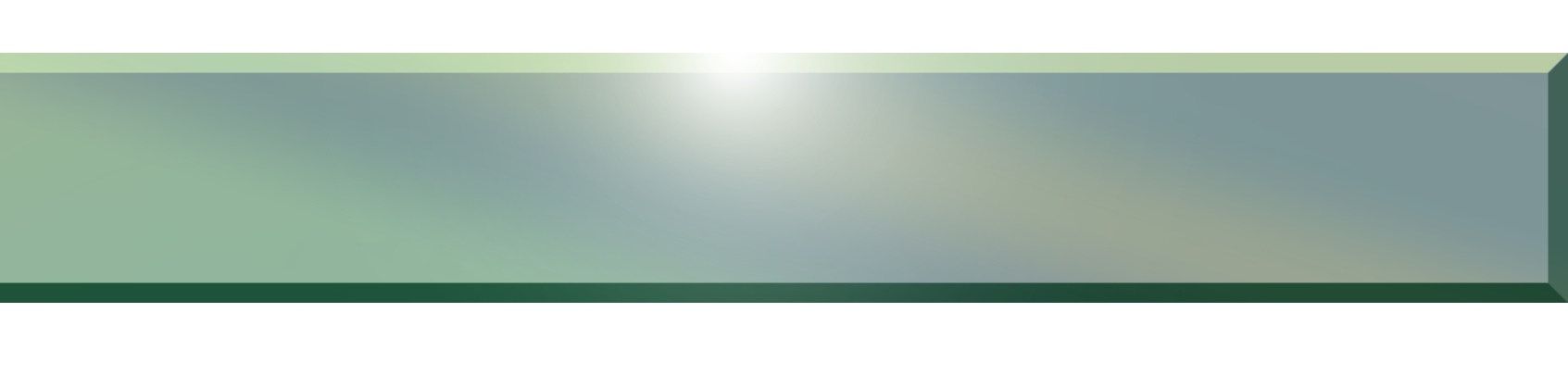 Success, Retention, and Completion Rates for ESL Students
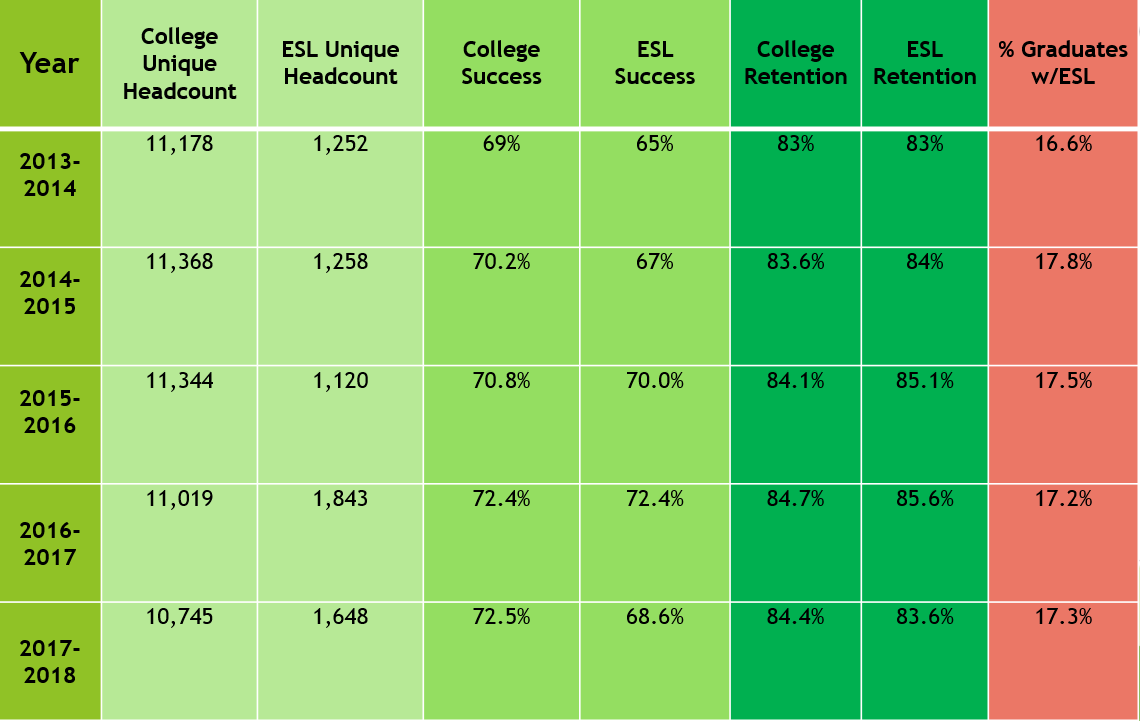 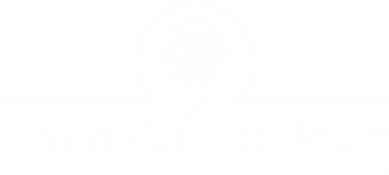 [Speaker Notes: Alicia- discuss success, retention, and completion rates by comparing it with the college as a whole
% of graduates took an ESL class
Then, introduces Diana Espinoza-Osuna, ESL Department, Retention Specialist talk about the CBET program]
ESL Department
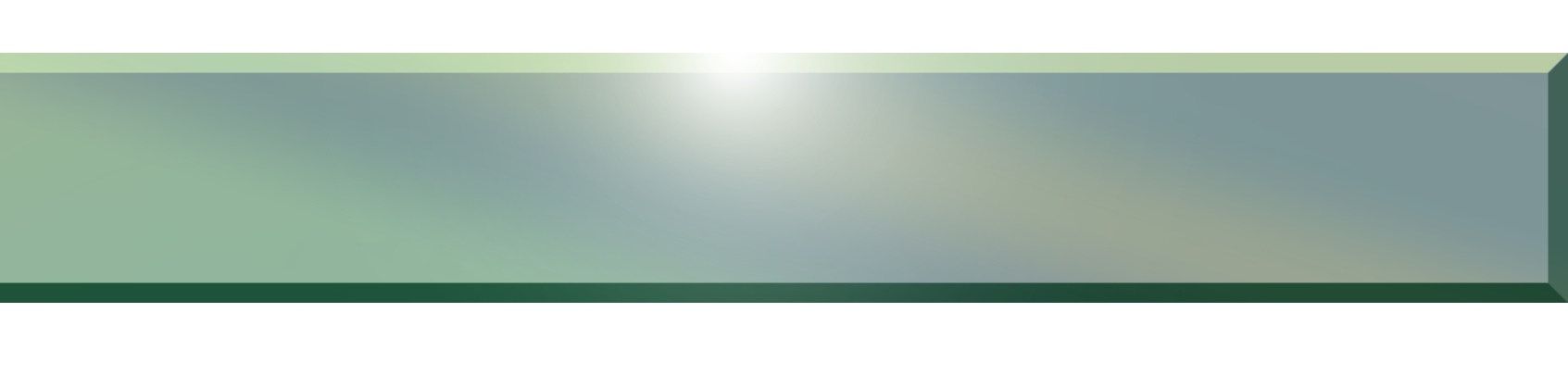 Community Based English Tutoring Program (CBET)

CBET was funded by proposition 227 and offers beginning level English as a Second Language (ESL) classes to parents and community members throughout California who pledge to tutor school-age children. The Cañada College CBET English for the Workforce Award program is a collaboration between the San Mateo County Community College District (SMCCCD), and the Redwood City School District (RCSD).
The CBET program provides language skills classes for the workforce. The community-based classes serve as a bridge to on-campus academic and career programs. Upon completing the program, students receive the English for the Workforce Award.




https://canadacollege.edu/esl/cbet.php
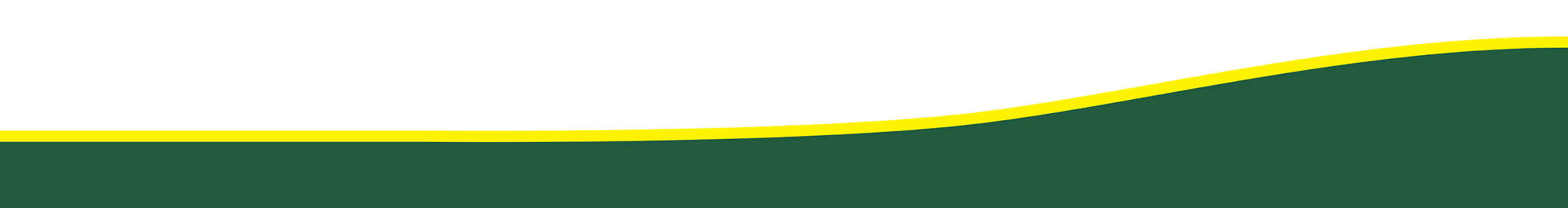 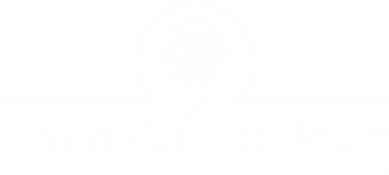 [Speaker Notes: Diana -on CBET program general overview]
CBET Program
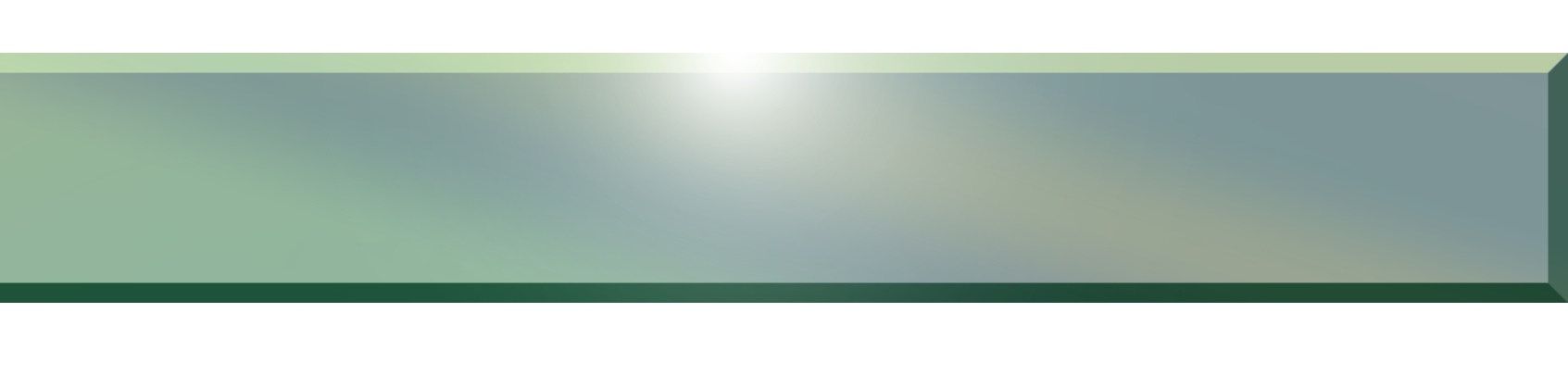 2019-Welcoming Star Recognition

The ESL/CBET Program was awarded the Welcoming Star Award which recognizes programs in the Redwood City and North Fair Oaks community that create a welcoming environment including treating everyone who lives, works, studies and visits Redwood City and North Fair Oaks with inclusion, understanding, and respect. 






https://canadacollege.edu/esl/cbet.php
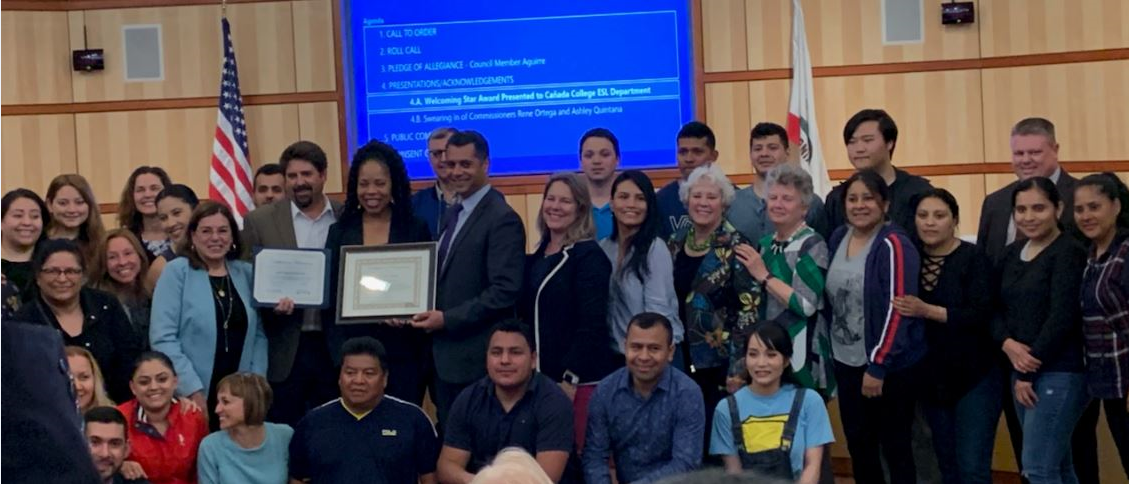 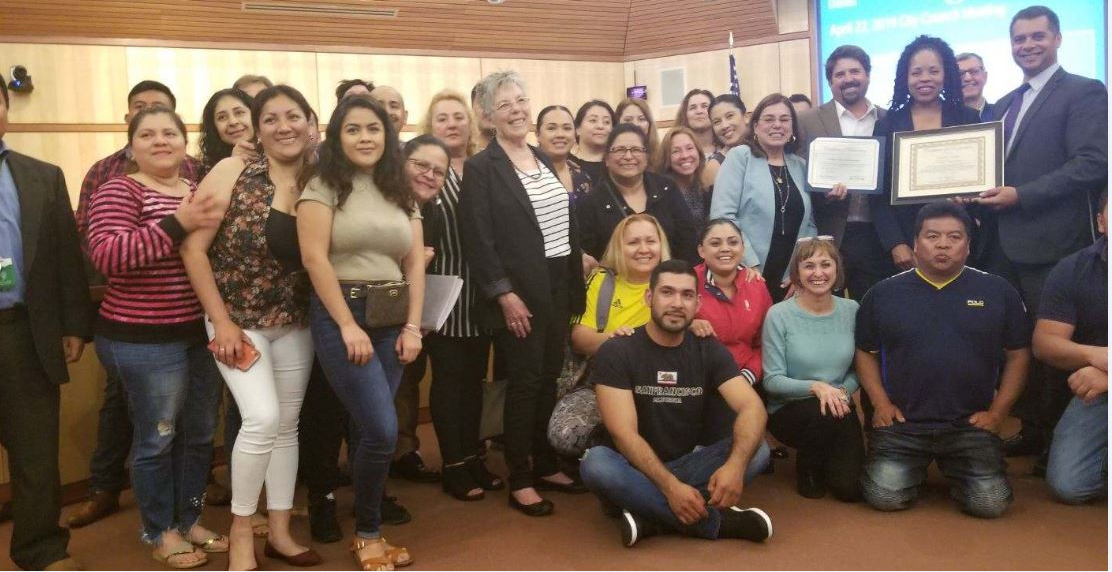 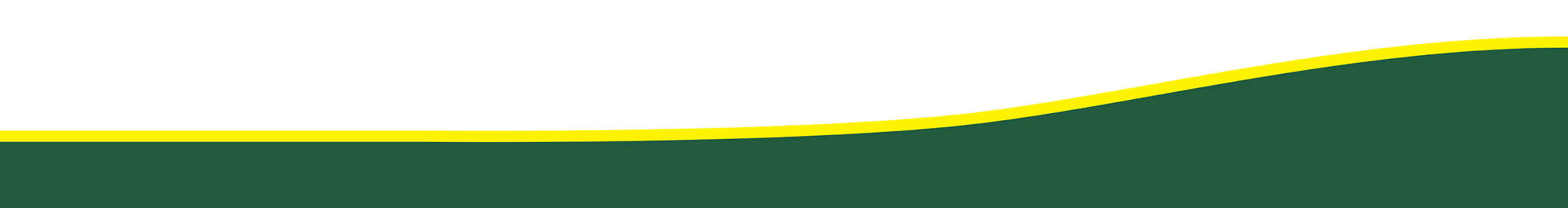 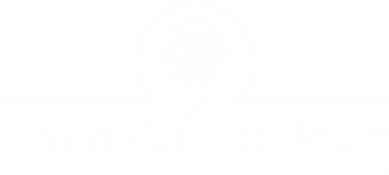 [Speaker Notes: Diana- welcoming star award in 2019 and how the  CBET program makes a huge impact on the community of Redwood City and North Fair Oaks.]
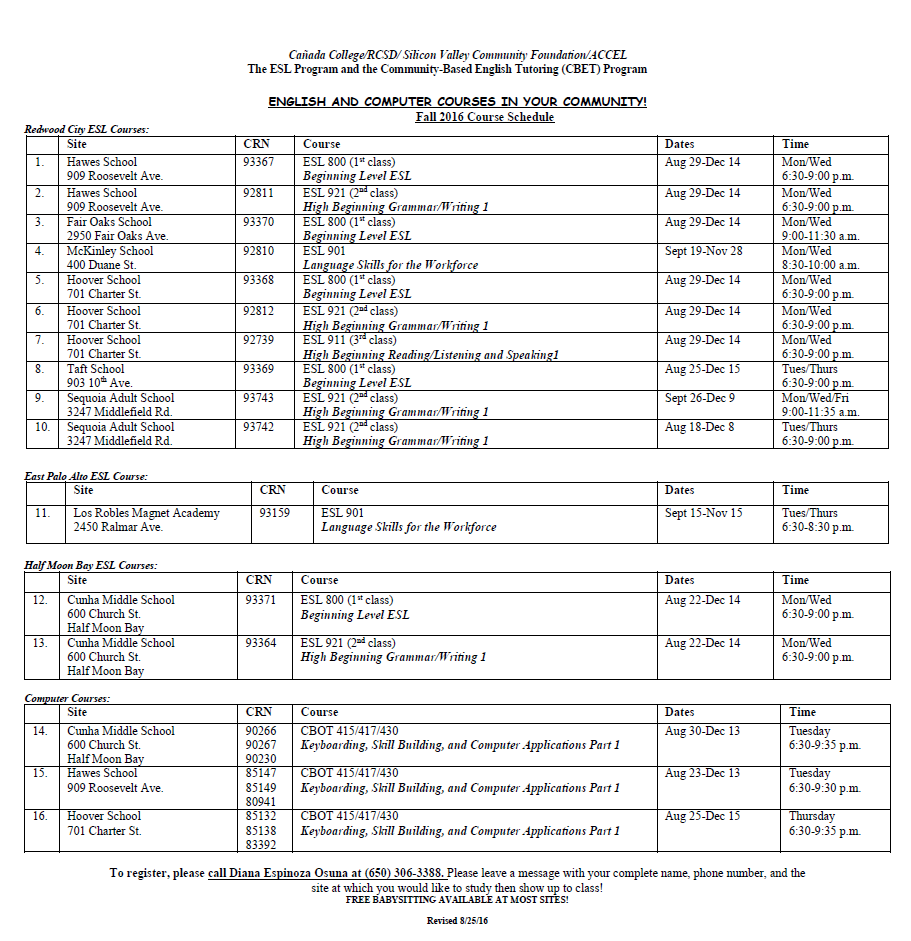 [Speaker Notes: Diana-CBET history class offerings and mention the collaboration with the CBOT department and how we plan to reestablish the collaboration]
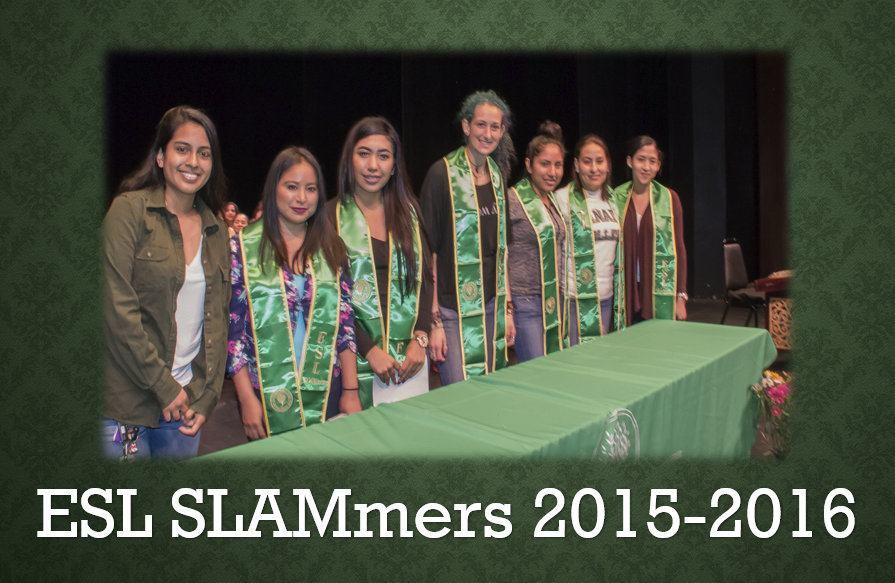 [Speaker Notes: Diana-about our ESL SLAMmers Student Learning Assistant Mentors project at our off-site ESL classes who were embedded mentor, tutors, ambassadors, and liason with the ESL office. The program ended due to funding.]
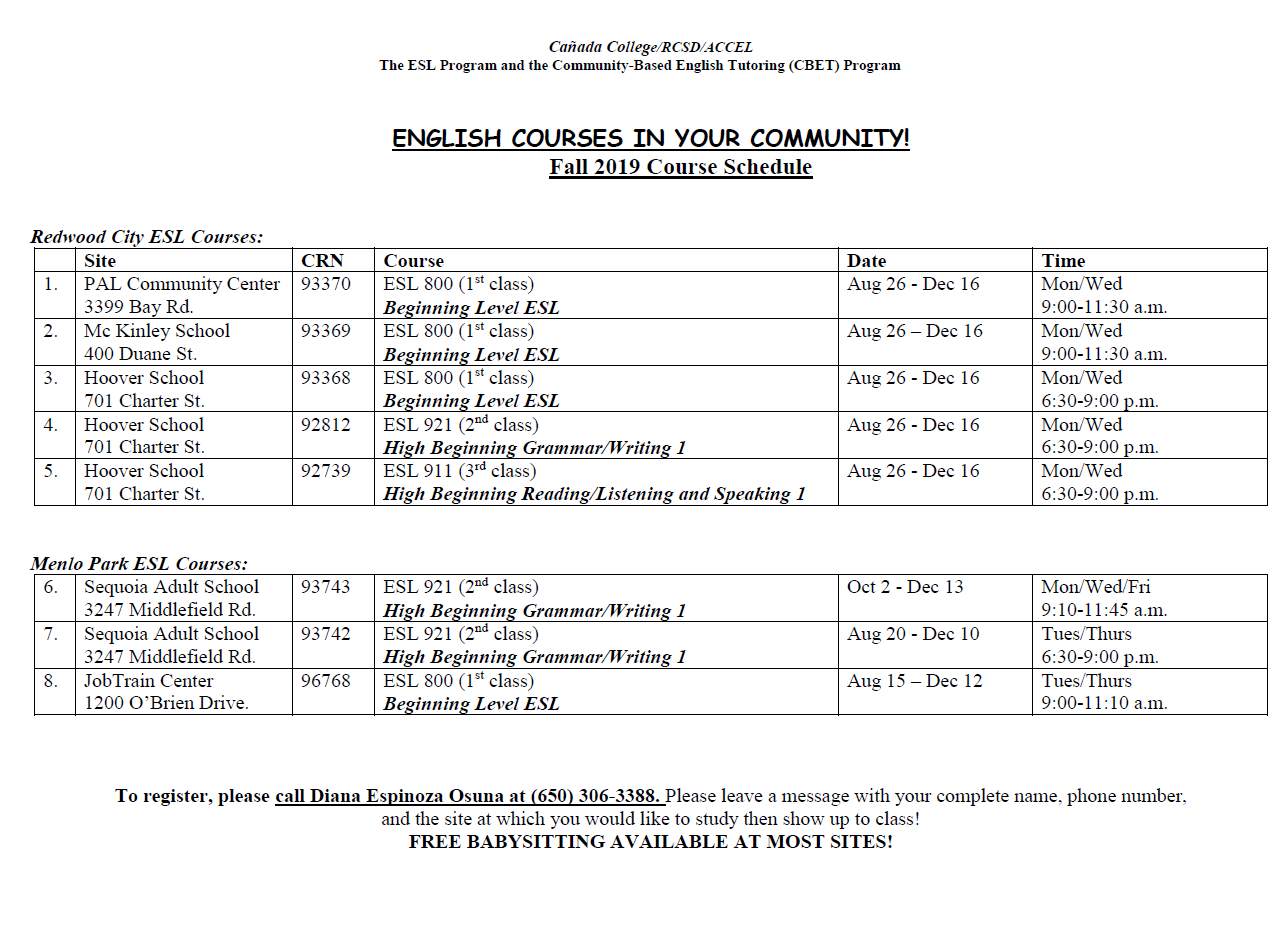 [Speaker Notes: Diana-current ESL off-site offerings-childcare, new partnership with PAL and JobTrain]
ESL Student Support Events
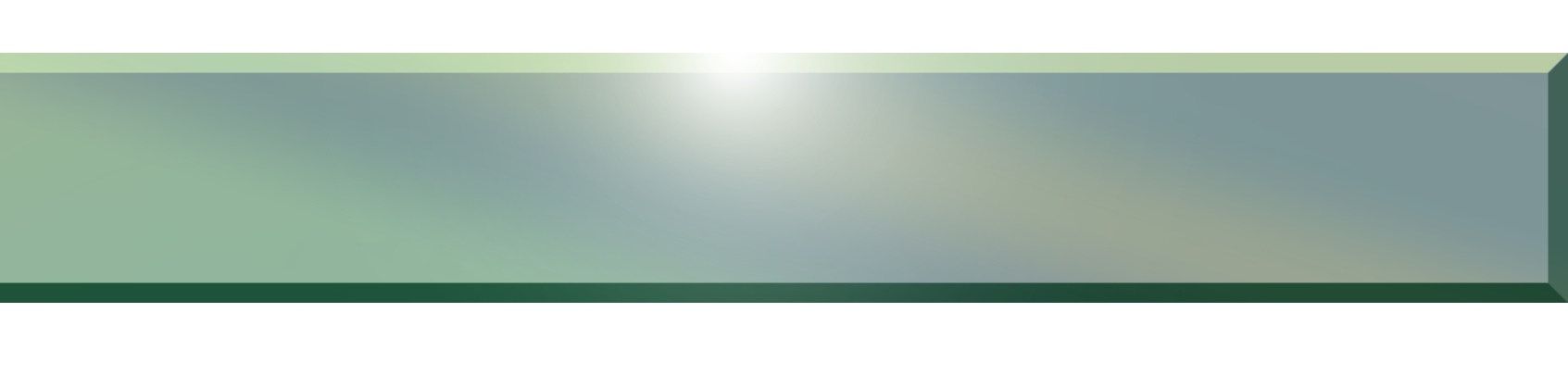 Welcoming new and returning students at our off-site locations
Promote Student Educational Plan (SEP) and Resources
Technology Workshop 
Websmart, My.smccd.edu, and Canvas
College Information and ID Event
Annual ESL Department Recognition Ceremony
Annual Careers and Majors Event
STEM
CWA
RadTech
Proactive Registration 
Registration
Financial Aid
JAMS
Transition to campus (ACCEL)







https://canadacollege.edu/esl/cbet.php
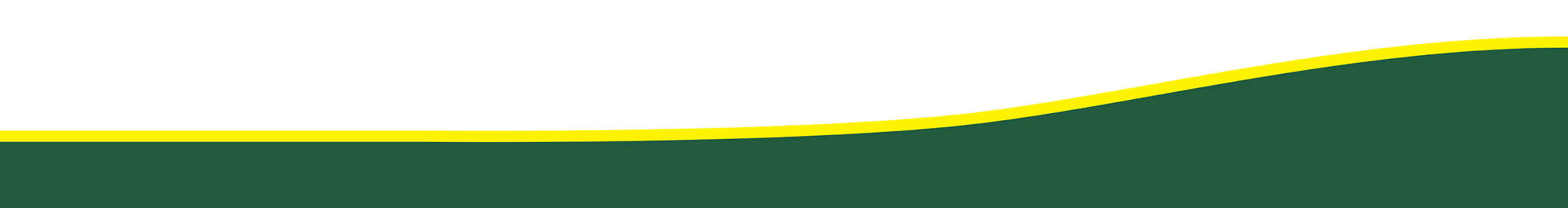 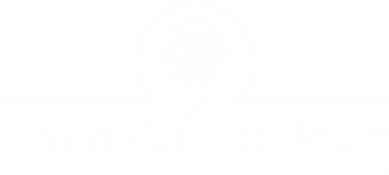 [Speaker Notes: Diana on CBET and ESL  program student support events]
College Information and ID Event
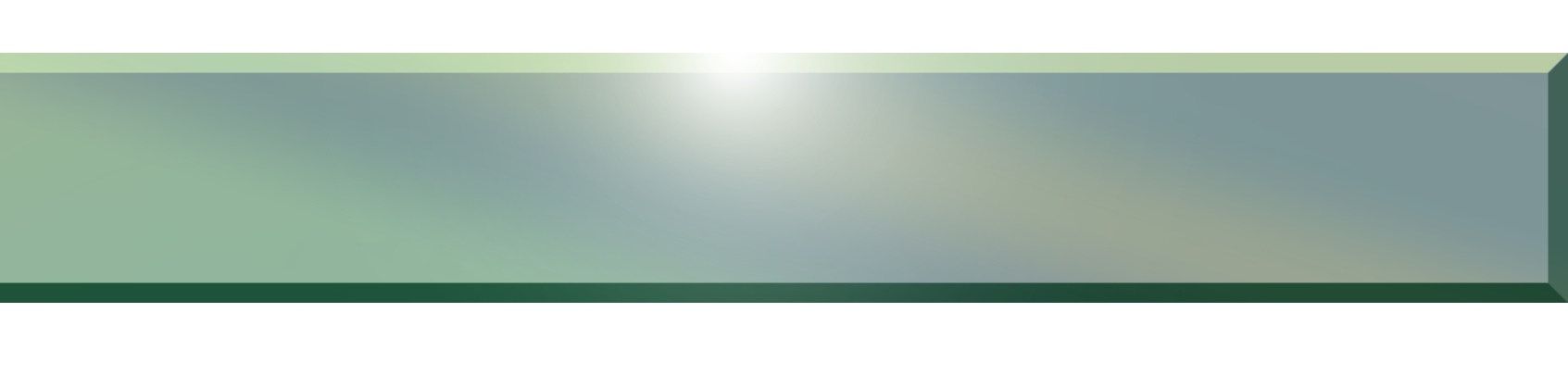 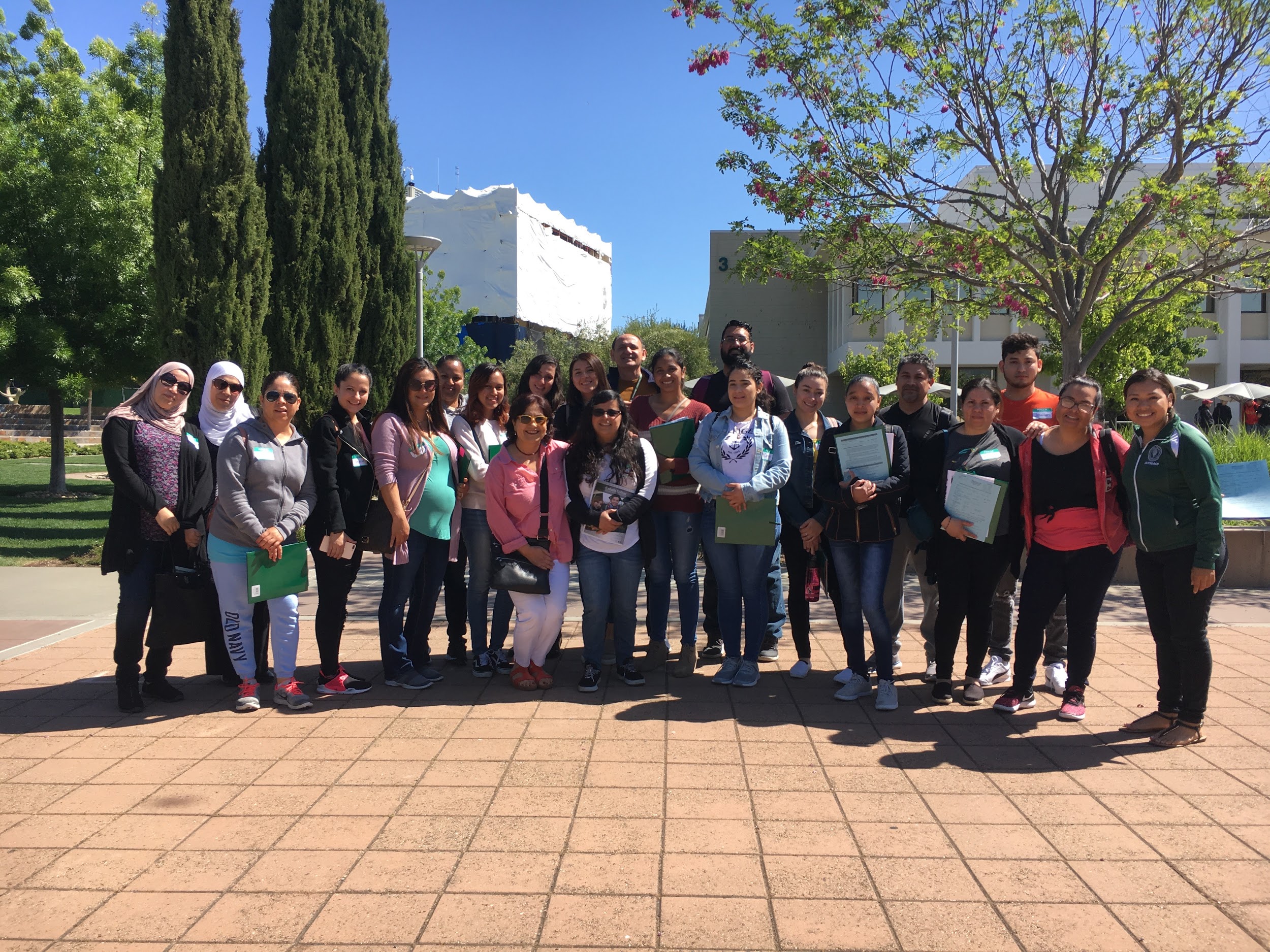 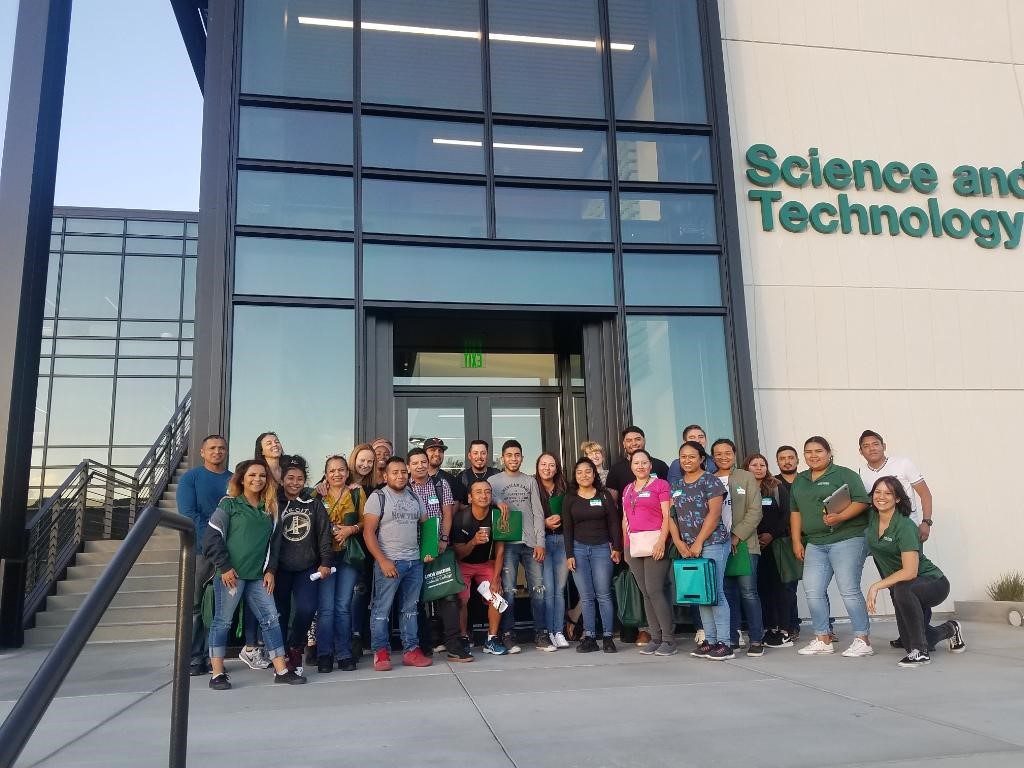 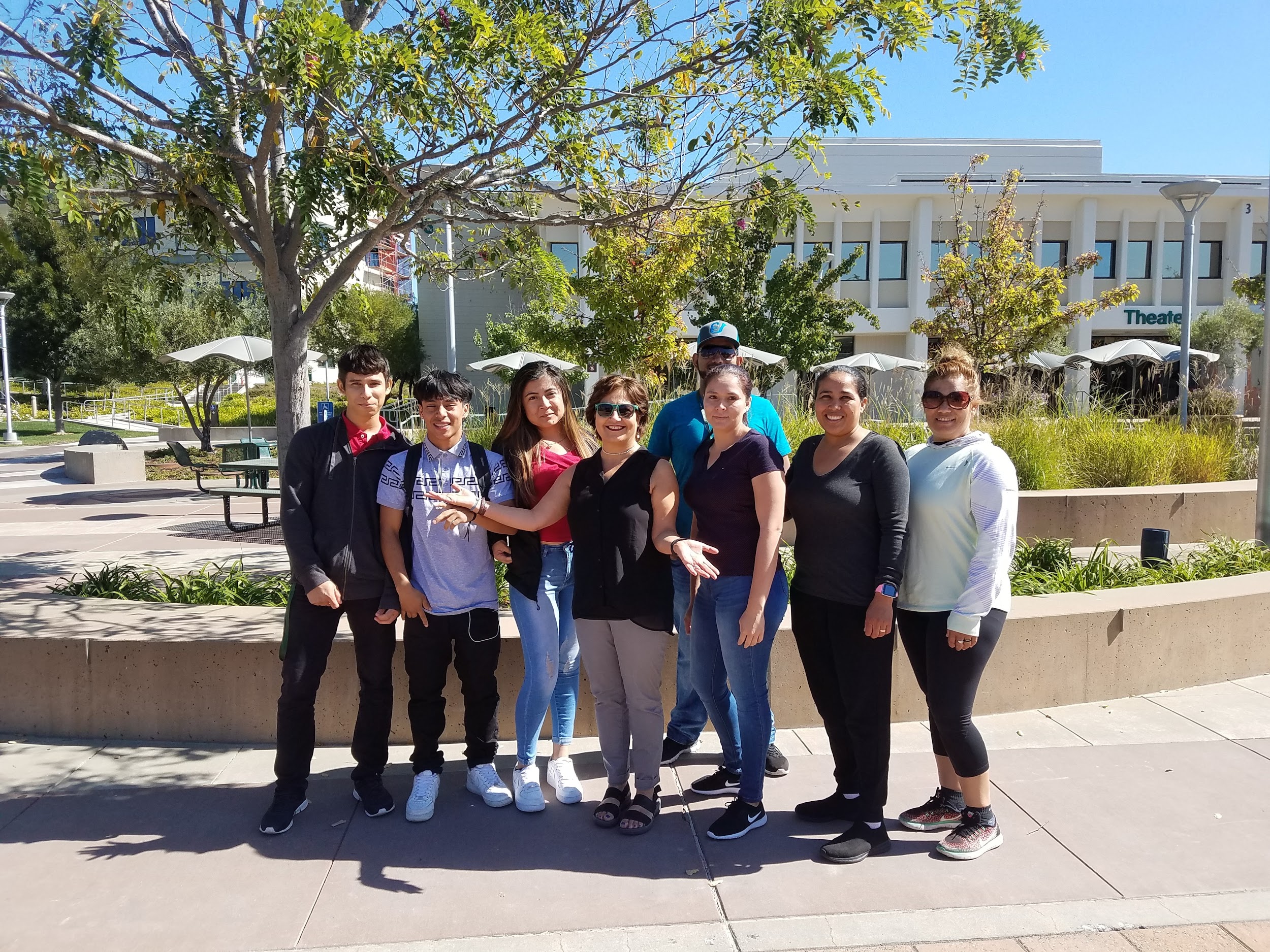 Sequoia Adult School, ESL 921 Morning Class                 Sequoia Adult School, ESL 921 Evening Class				Job Train, ESL 800 Morning Class
                          Spring 2019							Fall 2019								       Fall 2019
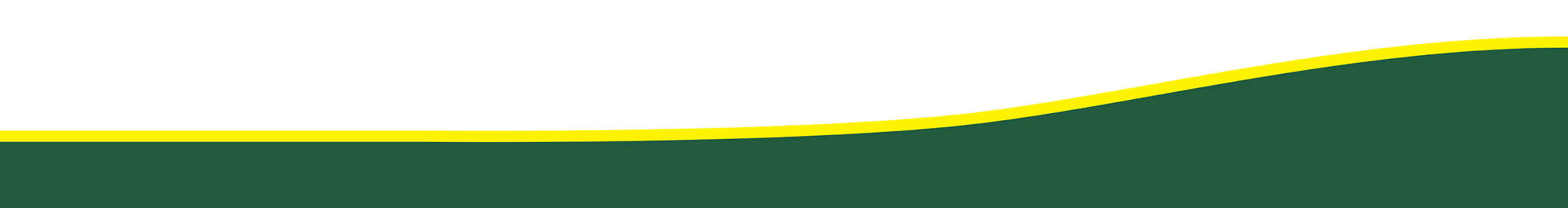 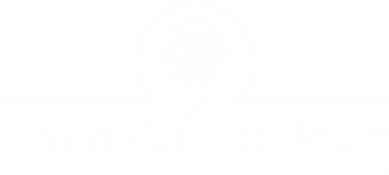 Careers and Majors Event-Fall 2018
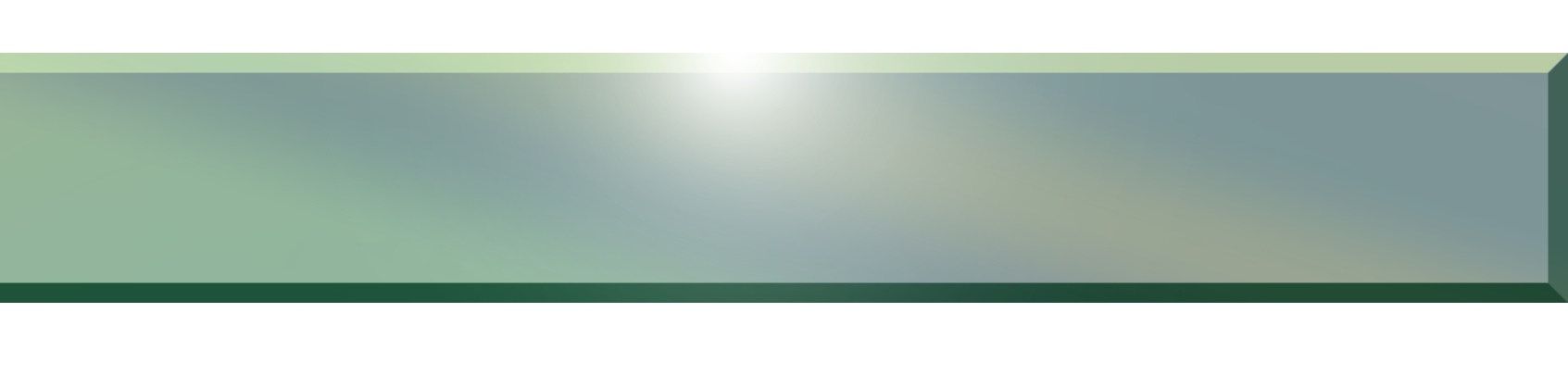 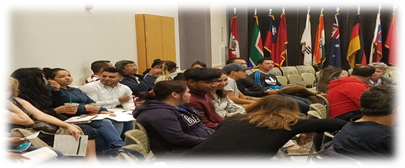 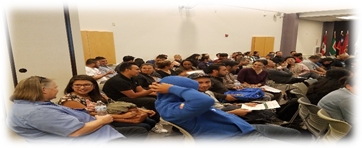 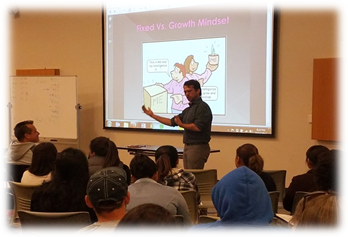 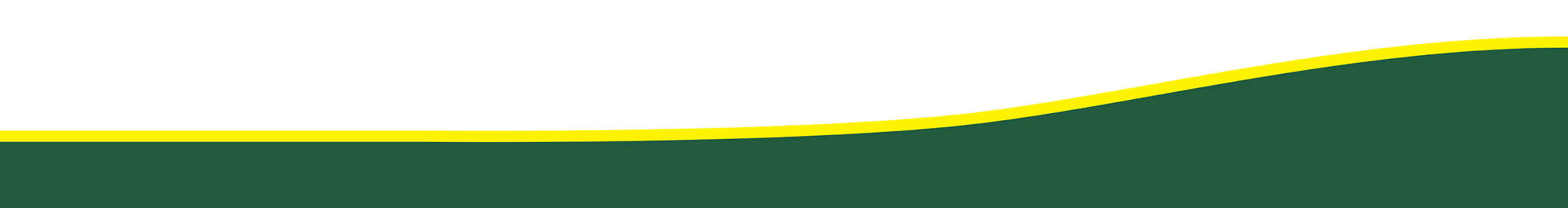 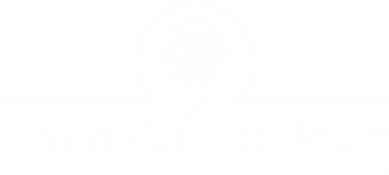 Proactive Registration
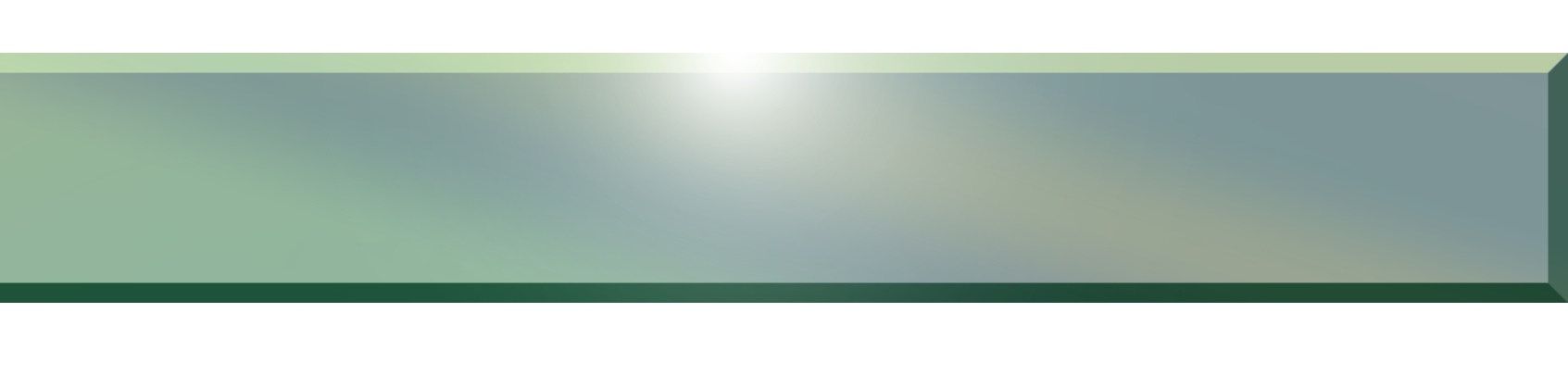 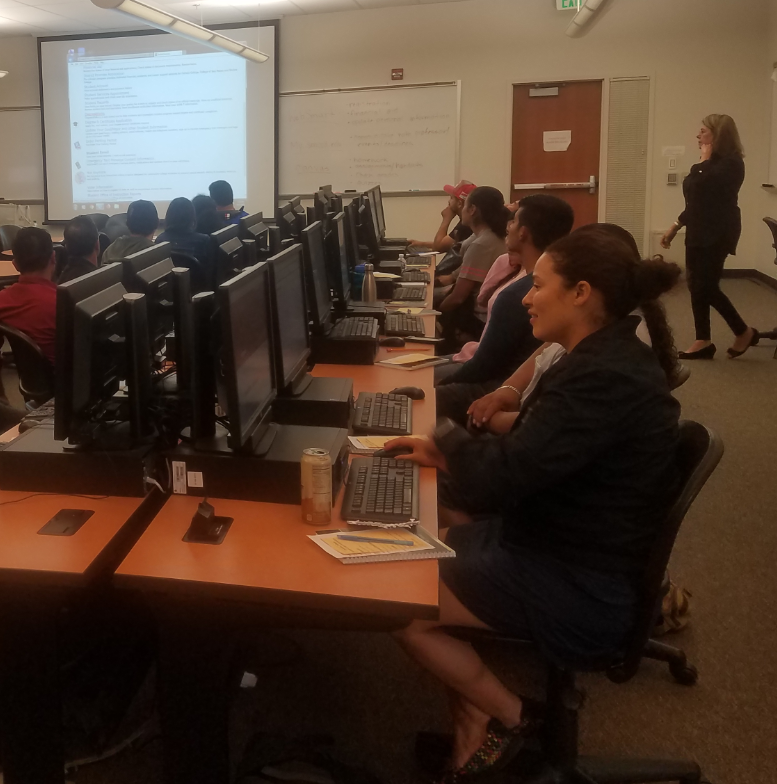 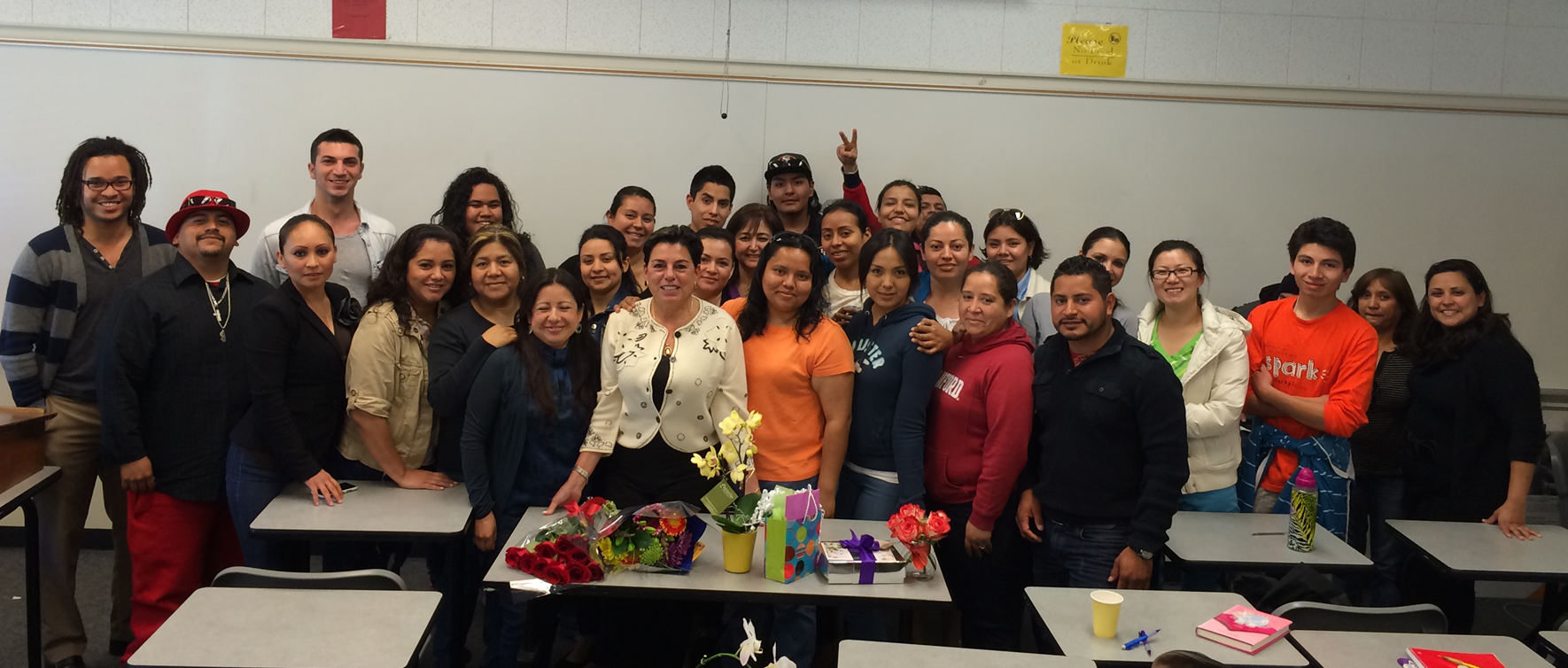 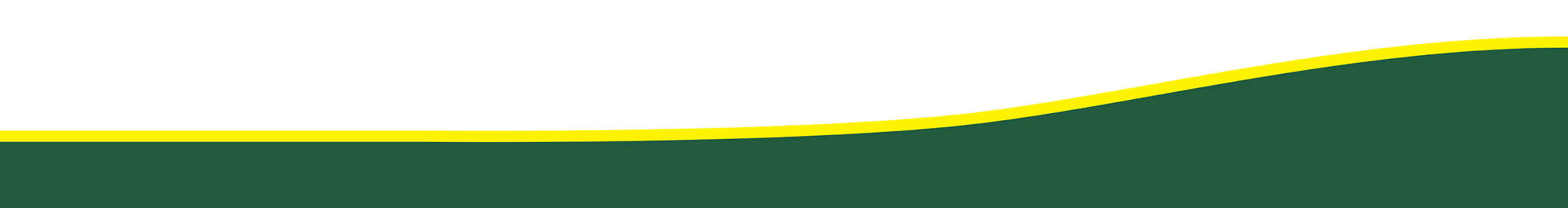 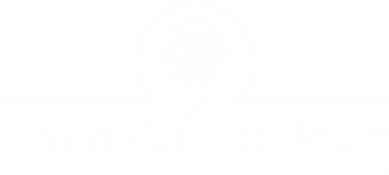 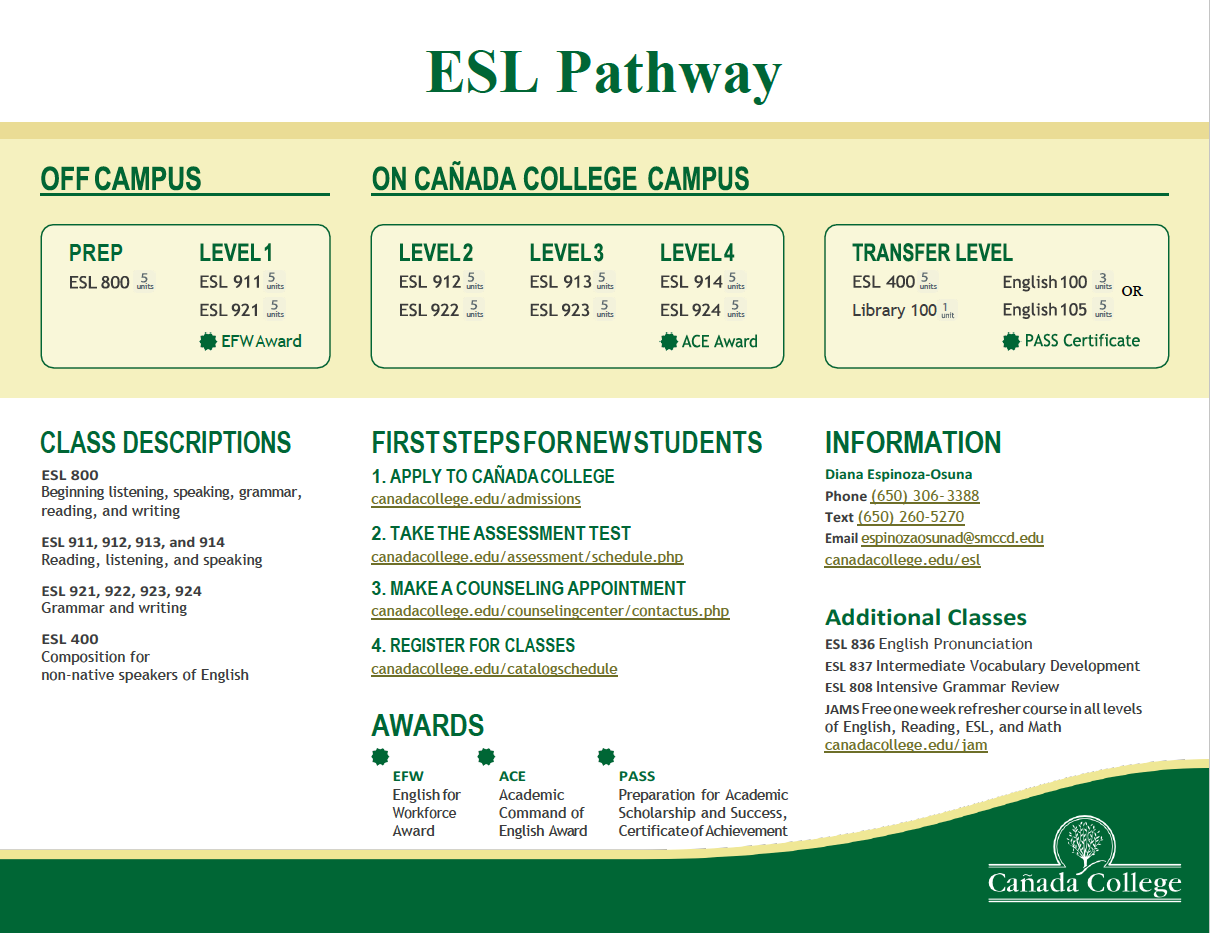 [Speaker Notes: ESL Awards and Annual ESL Recognition Ceremony 
English for the Workforce Award
Academic Command of English Award
Important milestones to recognize our students and their families for their hard work!]
Recognition Ceremony
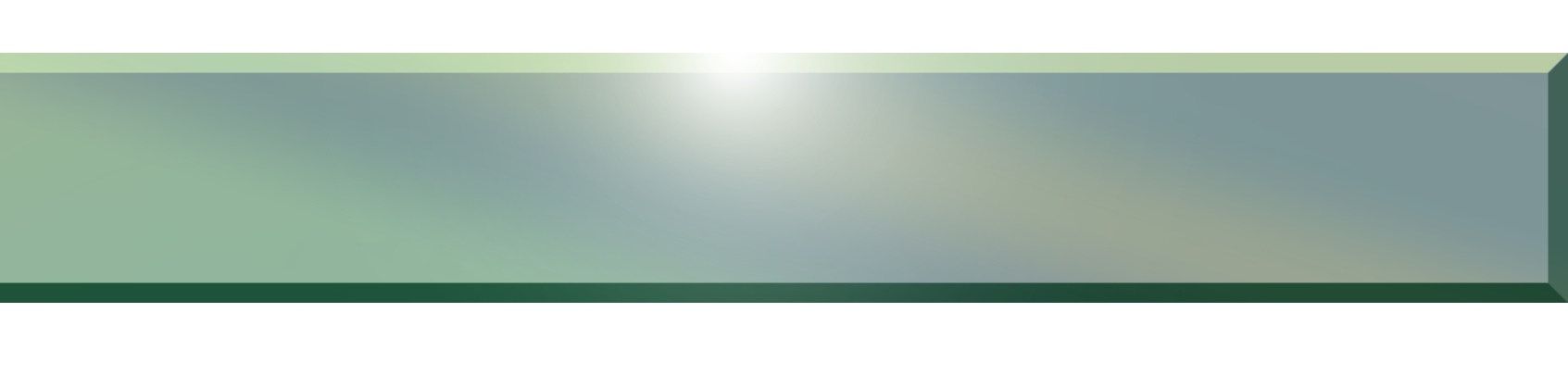 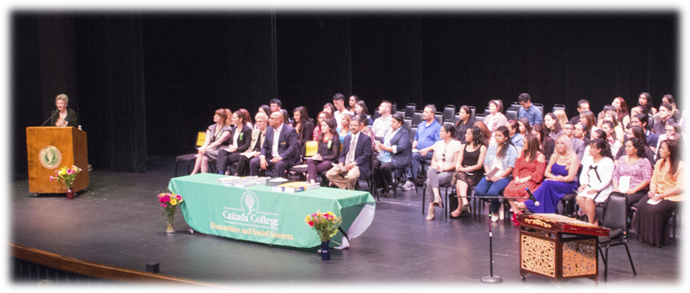 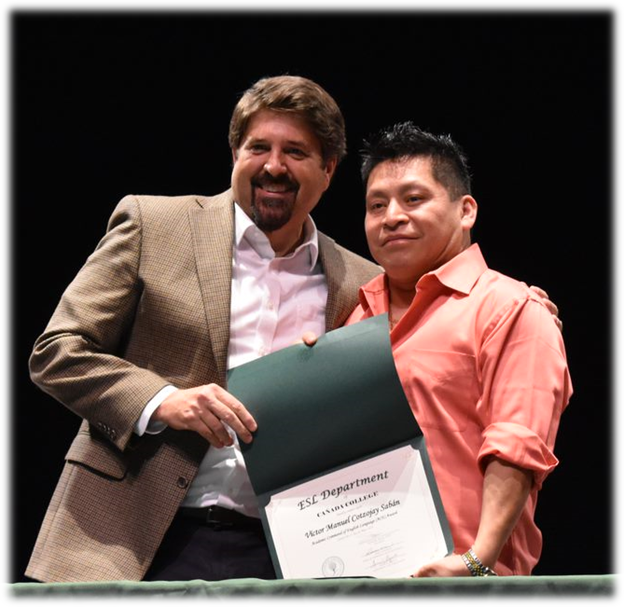 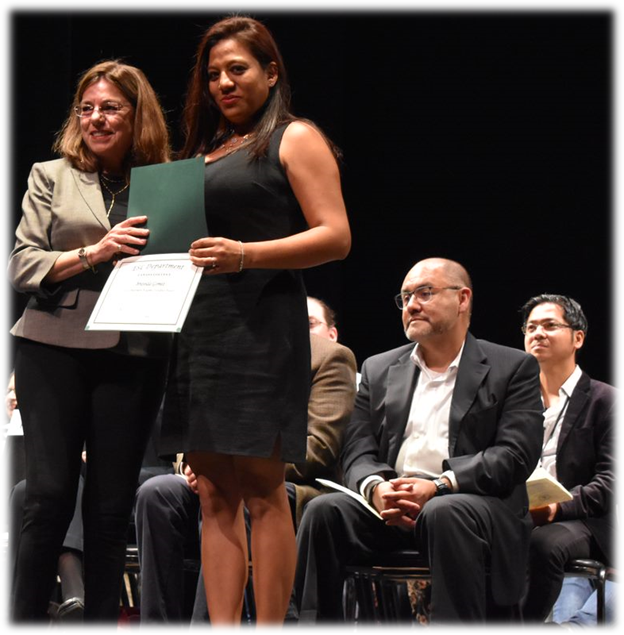 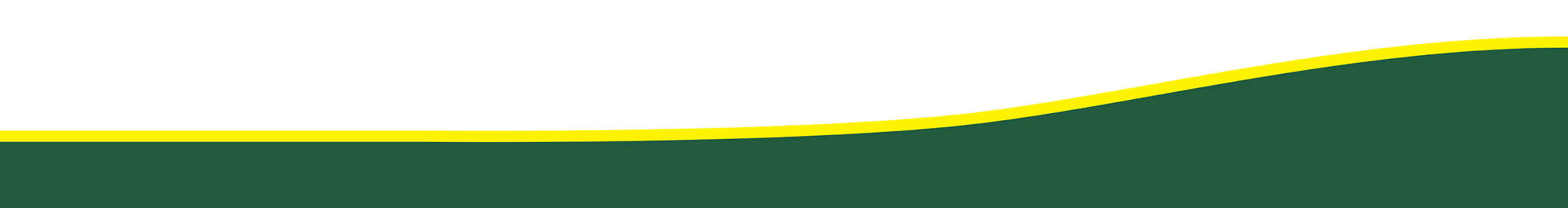 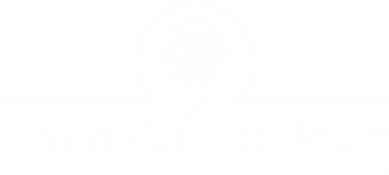 [Speaker Notes: Diana-Introduces Alicia to talk about the current community partners]
Community Partners
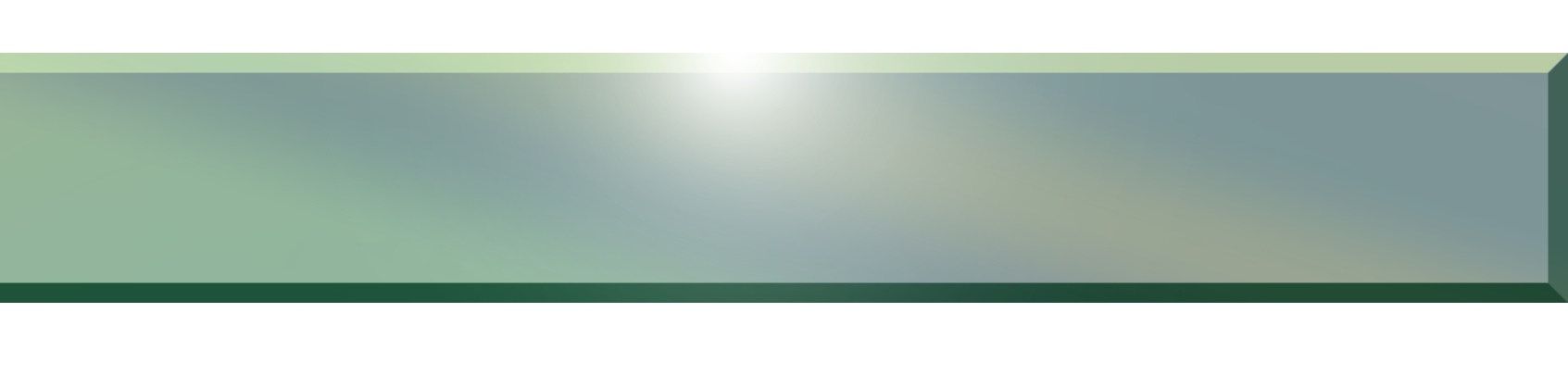 Sequoia District Adult School/ACCEL Partners
Redwood City Elementary School District/Community Schools
Upward Scholars
Redwood City 2020/Socios for Success
Redwood City Library
Puente de la Costa Sur
Half Moon Bay Library
Rosalie Rendu Center
Nuestra Casa
JobTrain
Police Activities League (PAL)
St. Francis Center
East Palo Alto Elementary School District
Boys and Girls Club East Palo Alto
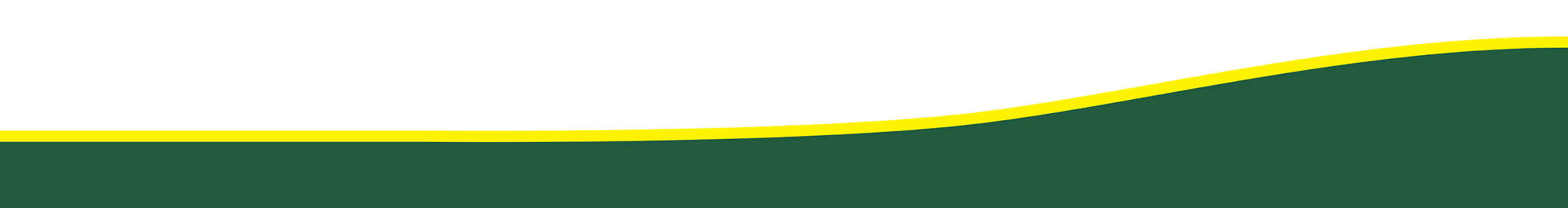 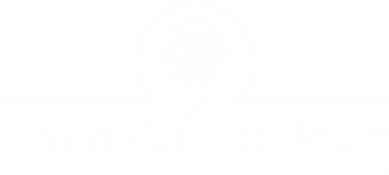 [Speaker Notes: Alicia-talks about the current partnerships and how they are key to help recruit for our program.]
Potential Community Partners
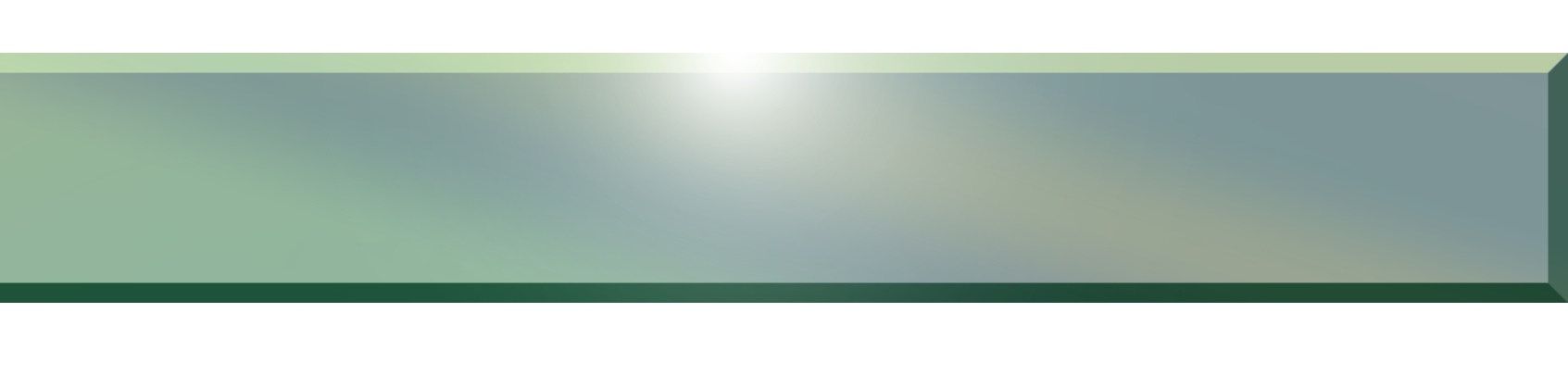 Redwood City Charters Schools
Woodland Community Center in East Palo Alto
Oxford Day Academy (ODA) in East Palo Alto
San Mateo Adult School
La Costa Adult School, Half Moon Bay
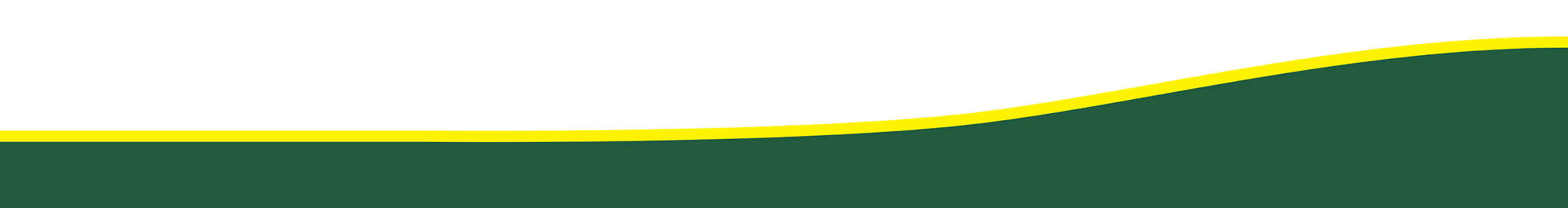 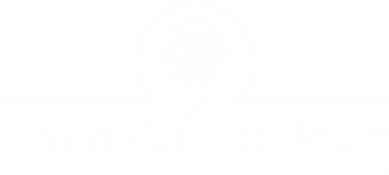 [Speaker Notes: Alicia- talks about the potential community partners
Then, introduces Janet as ACCEL Transition Coordinator]
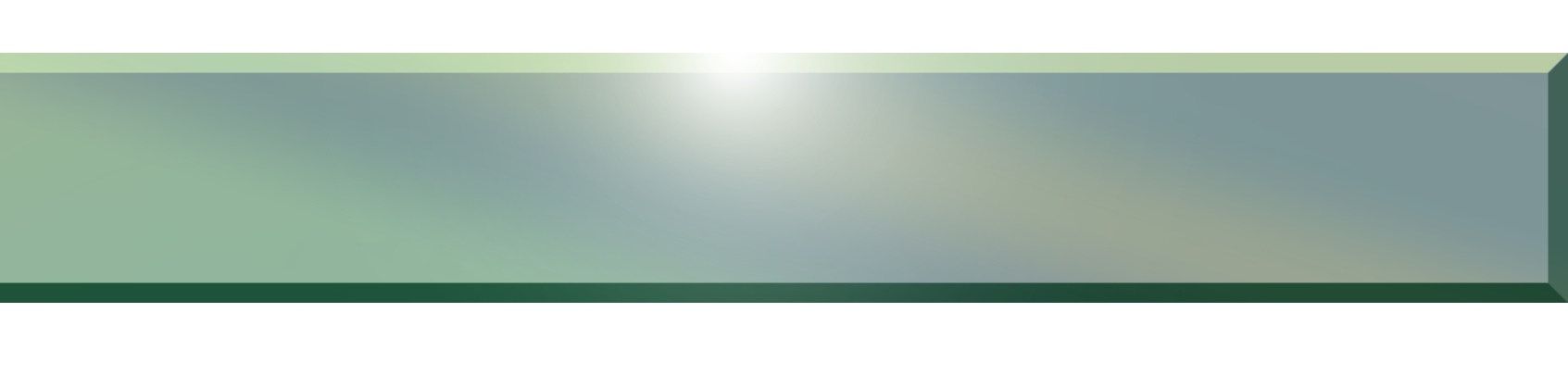 ACCEL
Off Campus ESL Students Transition to Campus ESL classes
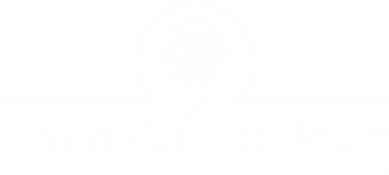 [Speaker Notes: Alicia--transition percentages from Fall 2015-Fall 2017 (working with the PRIE office to get current data)]
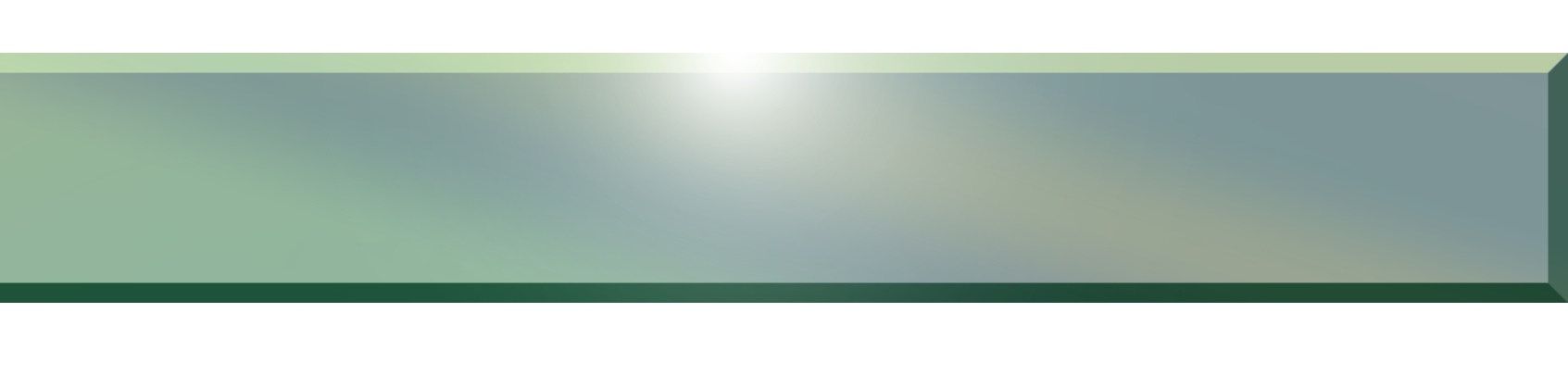 ACCEL
The Adult-Education College and Career Educational Leadership (ACCEL) is the planning body for San Mateo County’s Adult Education Block Grant funding. 

The consortium includes:
San Mateo Community College District
Five adult schools
K-12 district offices
Several regional community partners throughout the county

Mission
To support students transitioning from adult schools to campus programs so that they're prepared to transfer, transition to a technical/vocational/trade program, enter/move up in the workforce upon completing their studies at Cañada College.
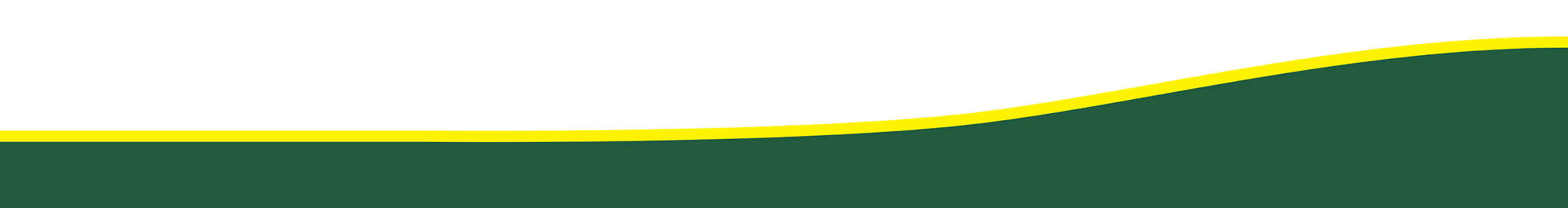 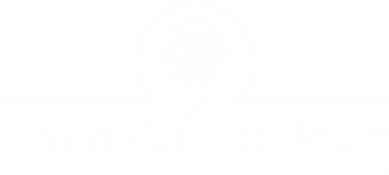 [Speaker Notes: 5 min--Janet--What is ACCEL, how does Janet’s role support student success in community college]
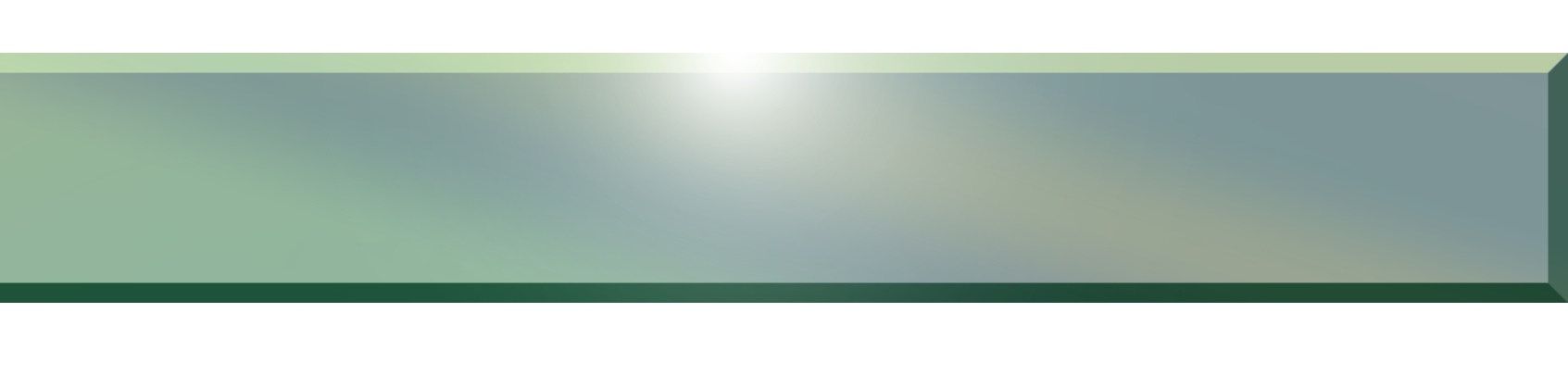 ACCEL
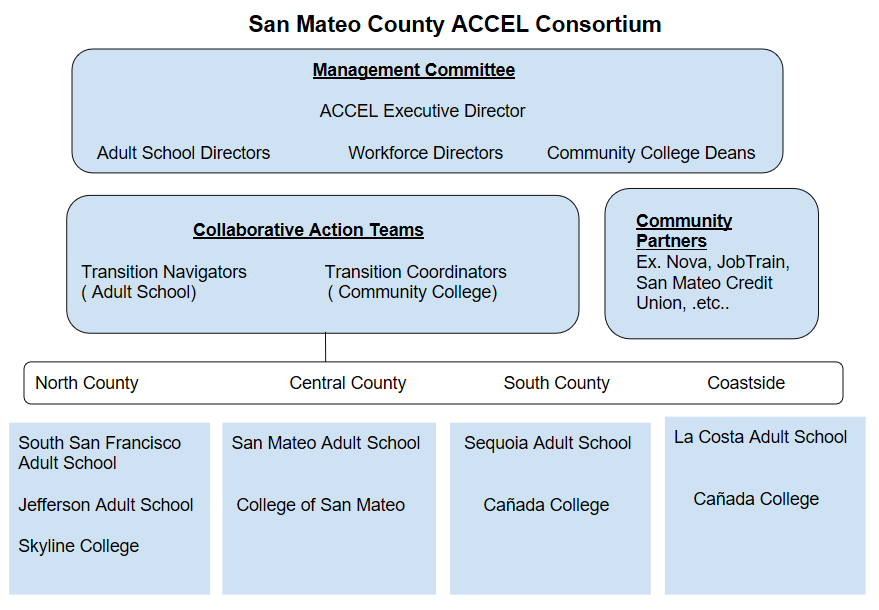 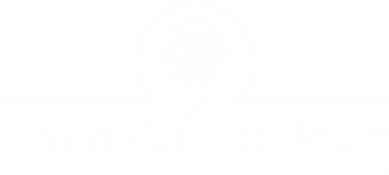 [Speaker Notes: 5 min--Janet--What is ACCEL, how does Janet’s role support student success in community college]
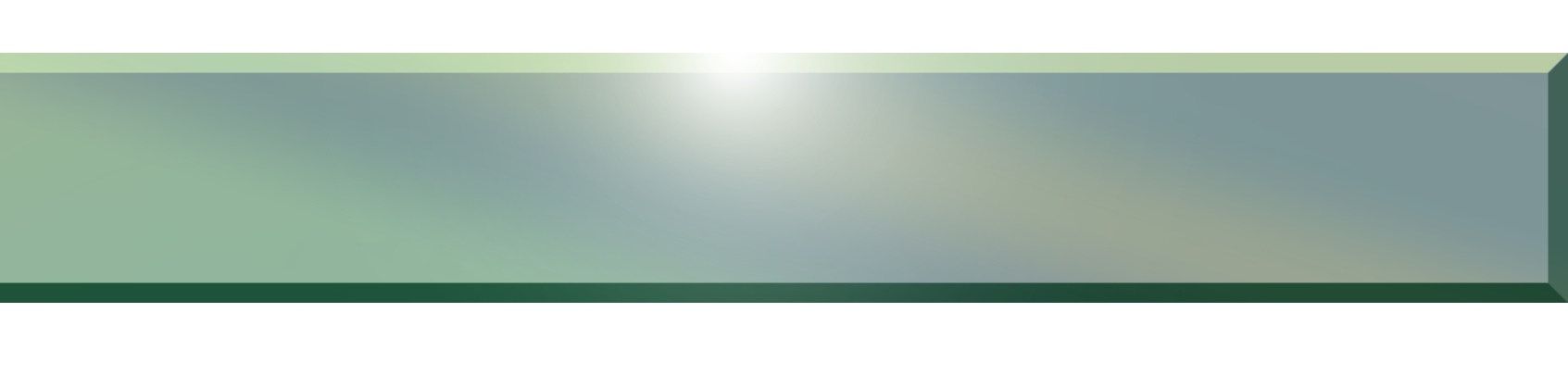 ACCEL
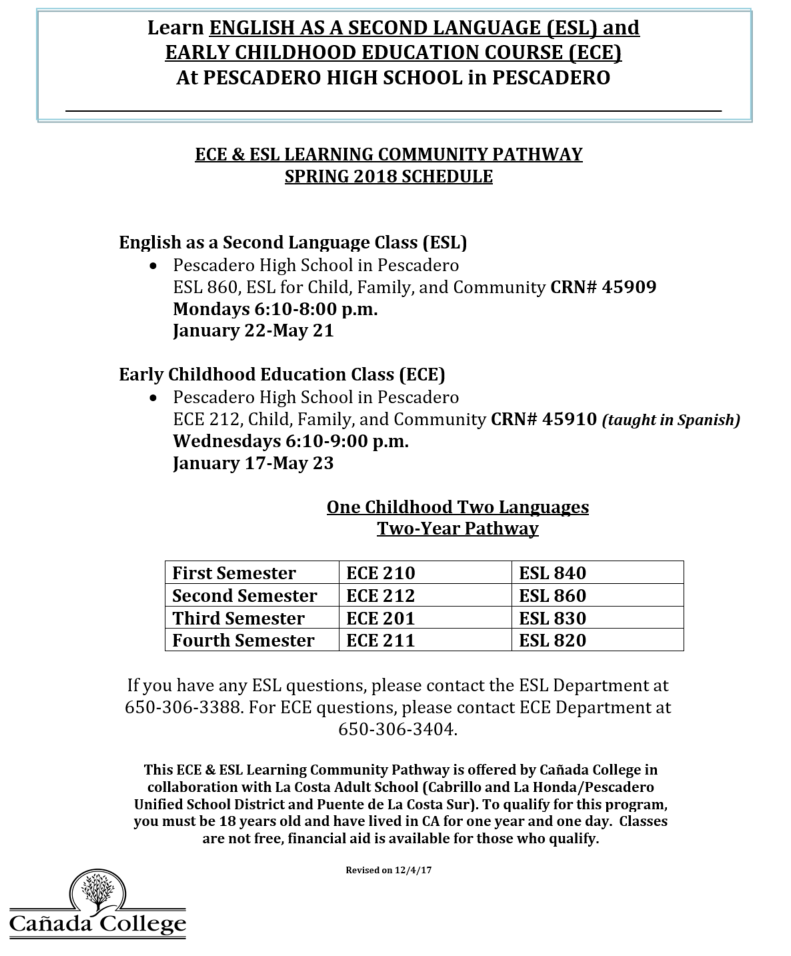 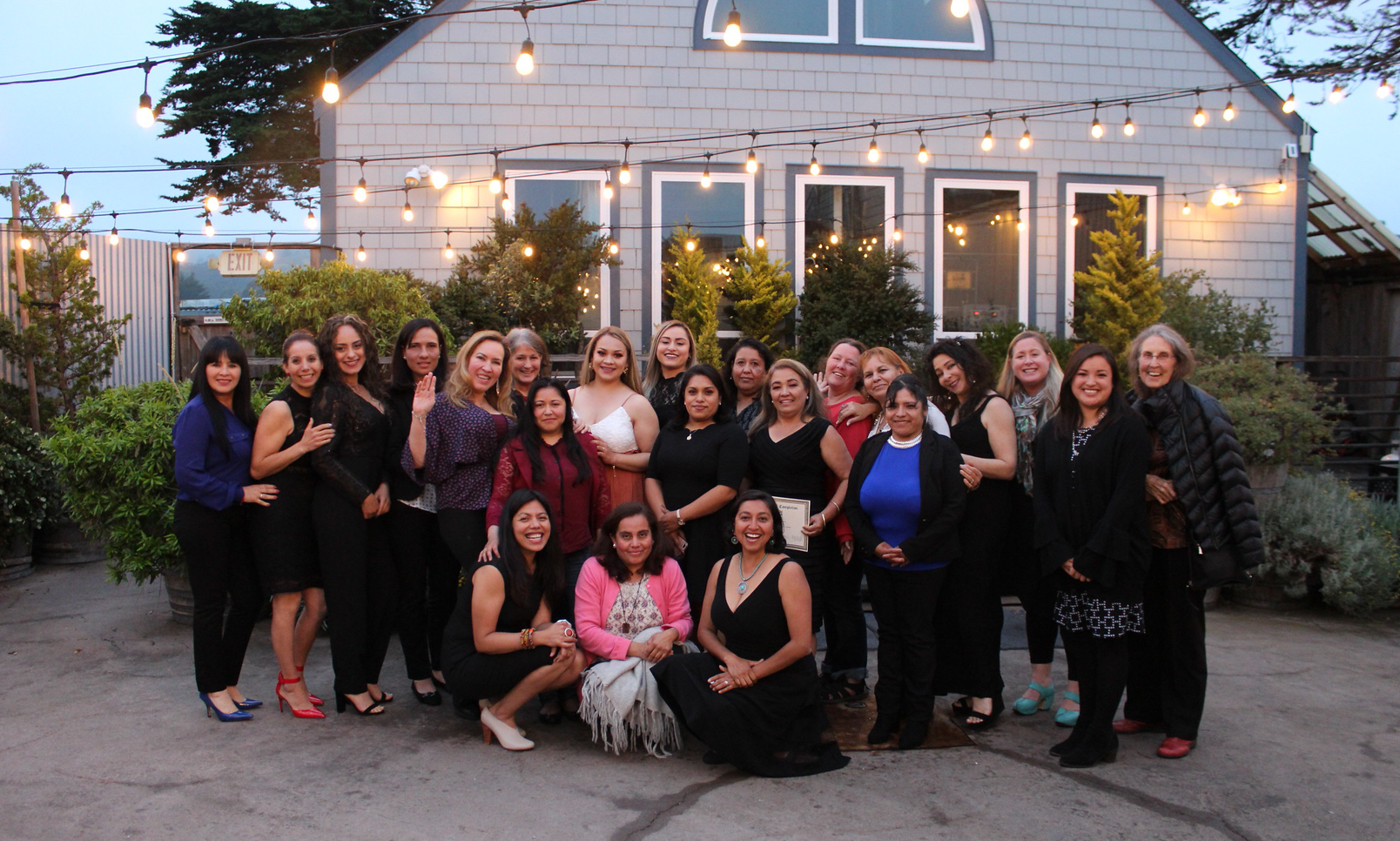 ECE/ESL Pescadero Cohort Fall 2017-Spring 2019
                                                         Awards Night
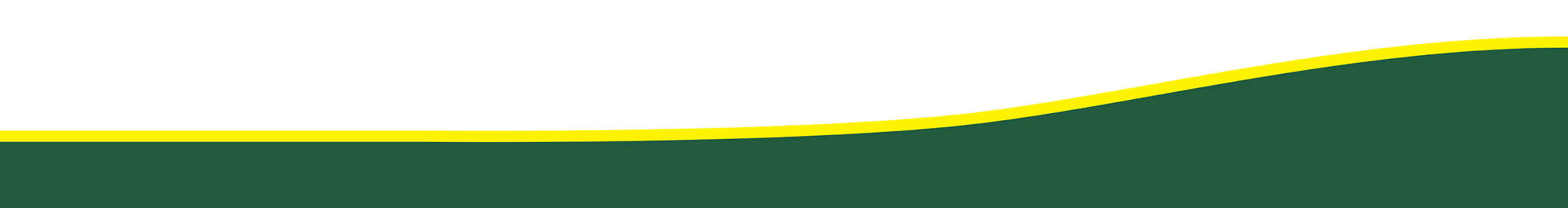 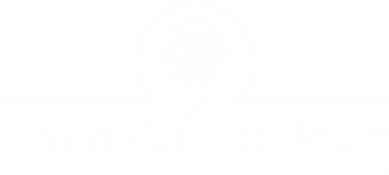 [Speaker Notes: 5 min--Janet--What is ACCEL, how does Janet’s role support student success in community college]
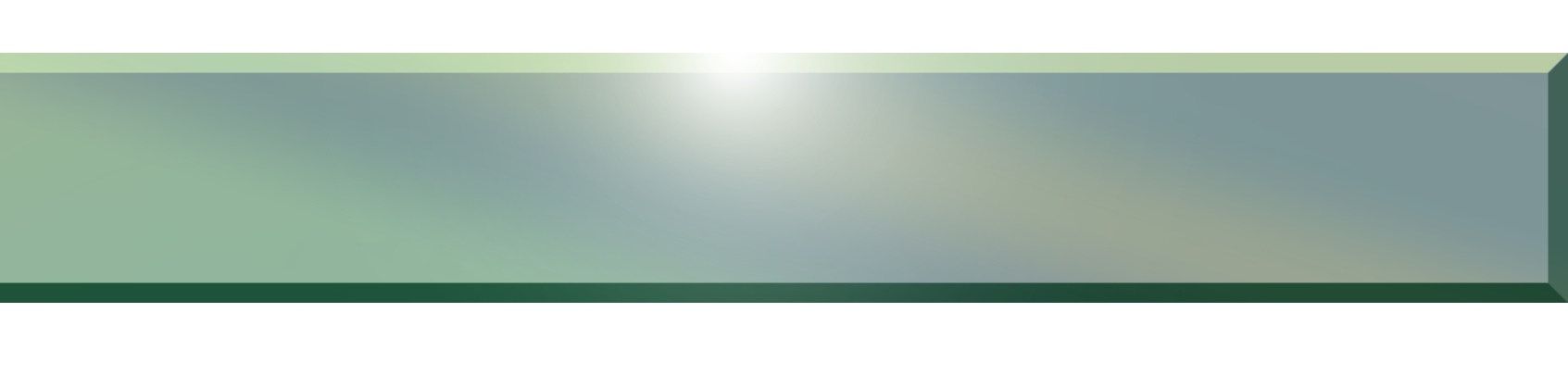 ACCEL
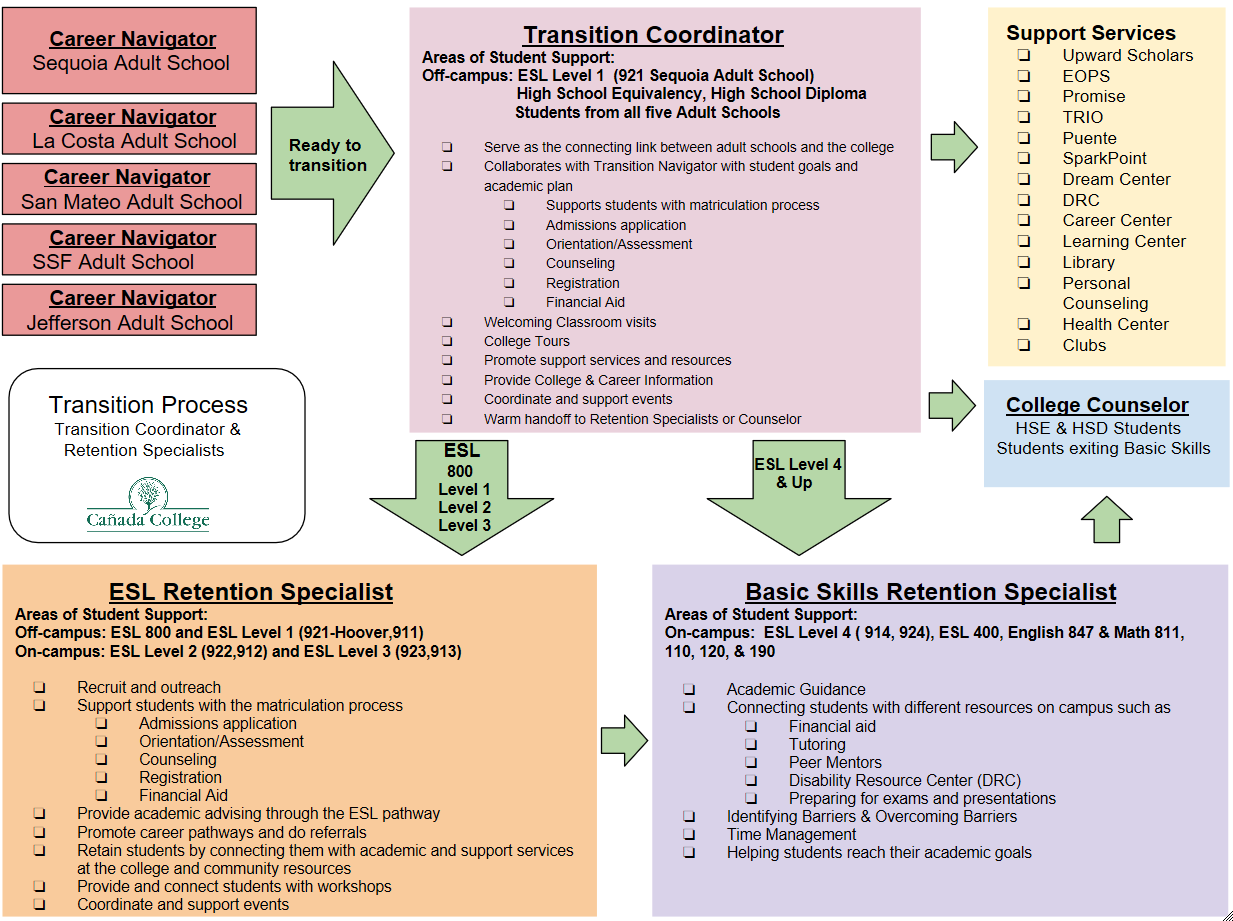 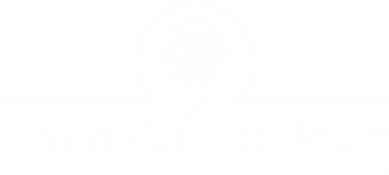 [Speaker Notes: 5 min--Janet--What is ACCEL, how does Janet’s role support student success in community college]
On Campus Support
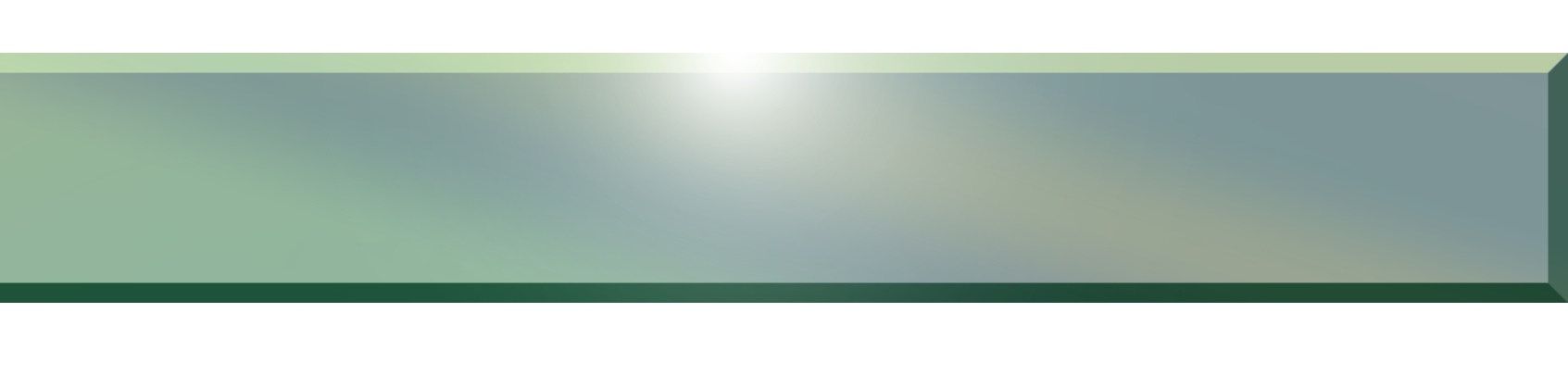 ESL Coordinator
ACCEL Transition Coordinator
Retention Specialists
ESL
Basic Skills
ESL Counselor
ESL Faculty
Academic Support
Learning Center
Tutoring
Library
Upward Scholars
DREAM Center
Welcome Center
Sparkpoint Center
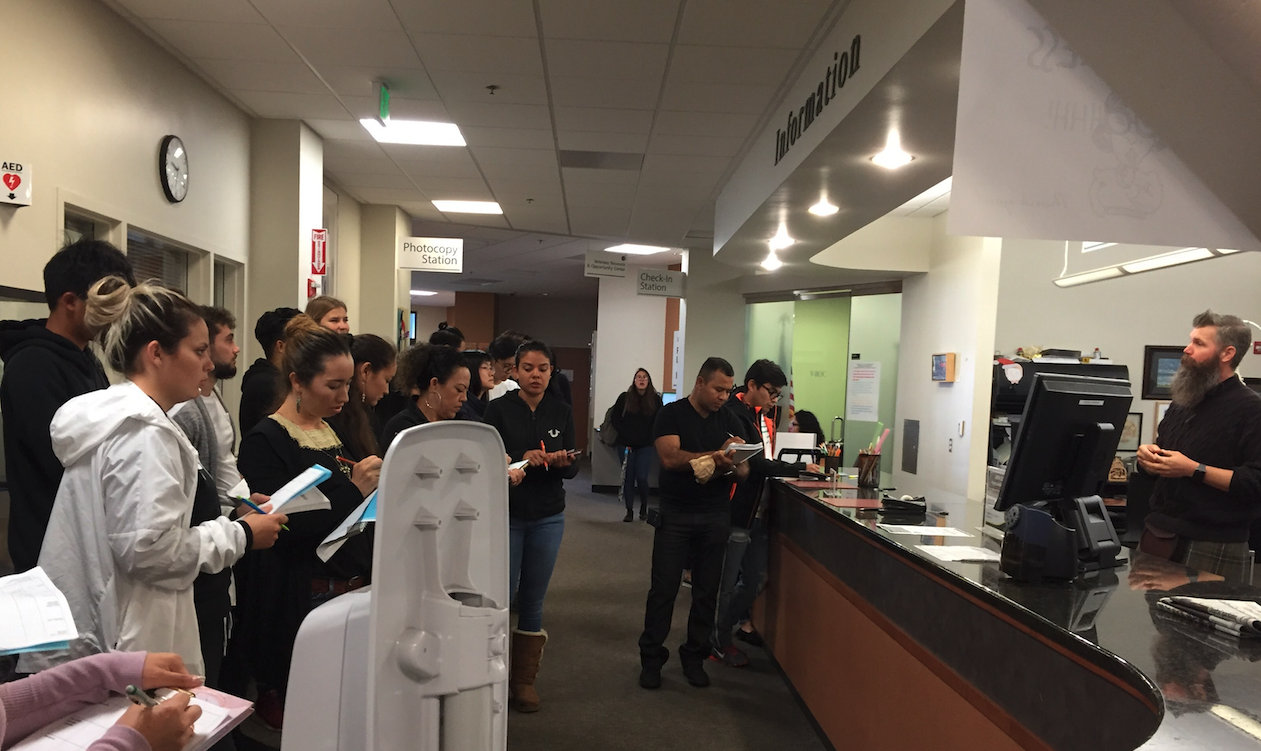 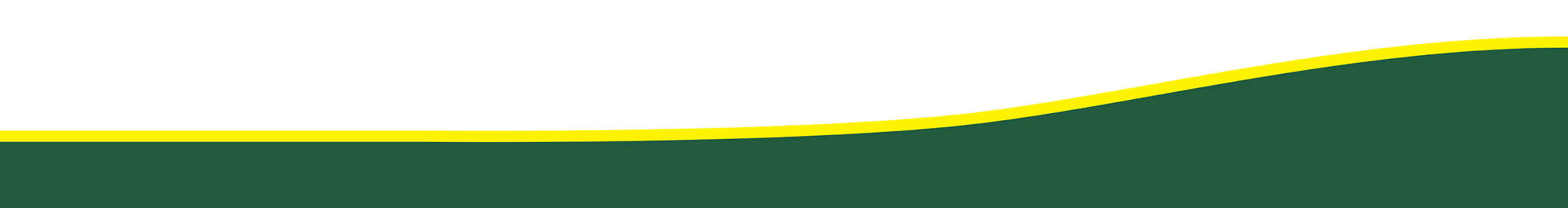 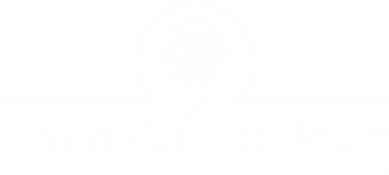 [Speaker Notes: Janet--On campus support (DREAM Center, Retention Specialist, Sparkpoint, faculty connections) Highlight integrating support services information into curriculum]
Upwards Scholars
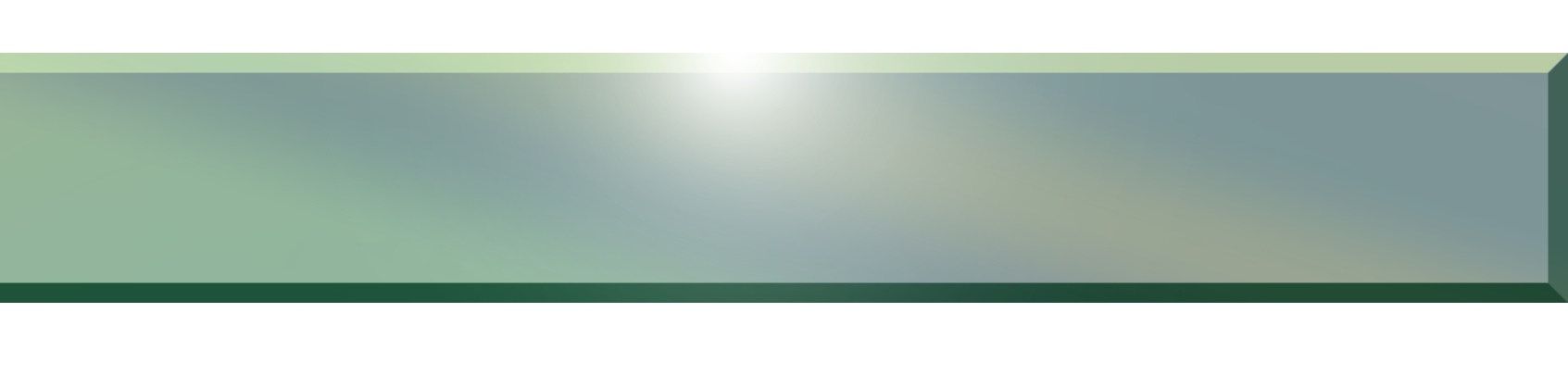 Mission
Upward Scholars empowers low-income adults, mostly immigrants, by providing them financial, academic, and community support so they can continue their education, get better jobs, and serve as role models and advocates for their children.

Legacy
We’re the first, and most likely the only, nonprofit in California providing academic, financial, and community support to adults from low-income backgrounds attending community college part-time.
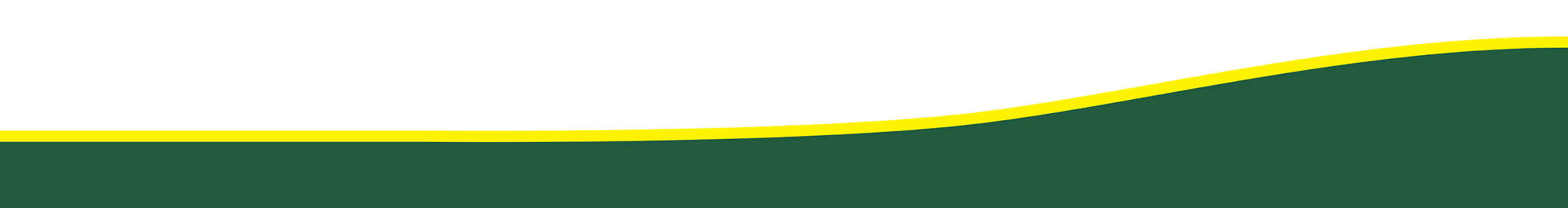 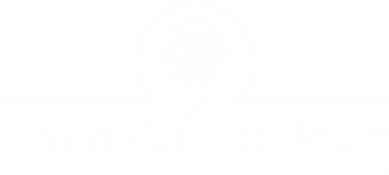 [Speaker Notes: Janet]
Upwards Scholars
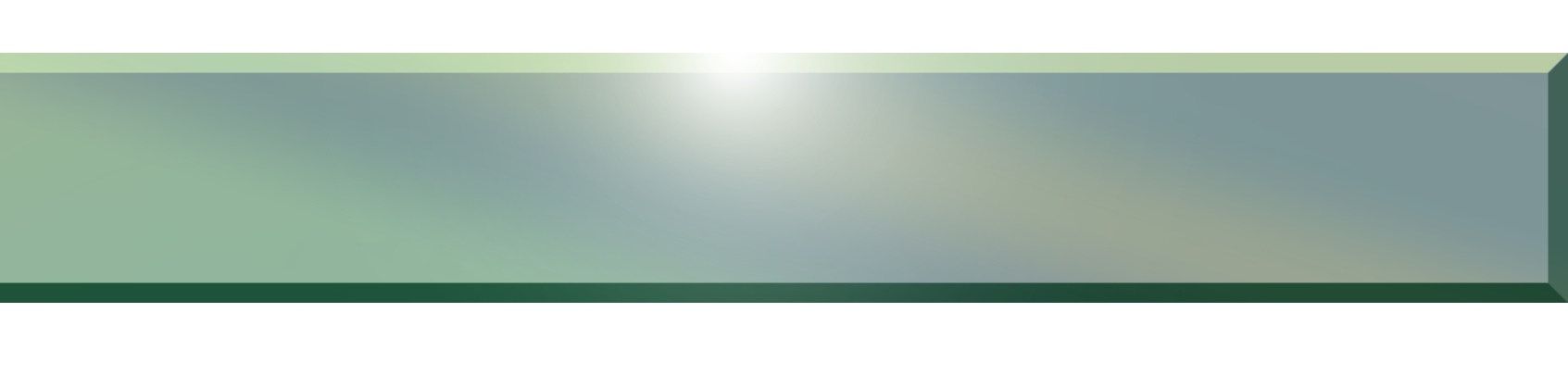 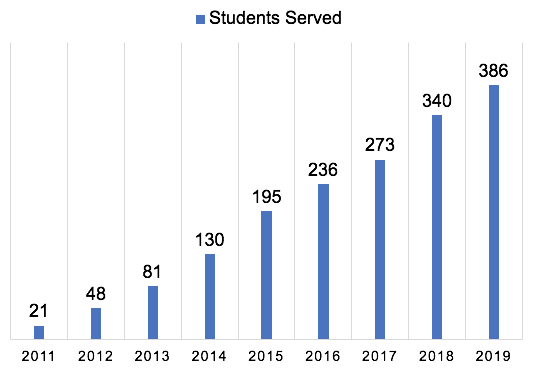 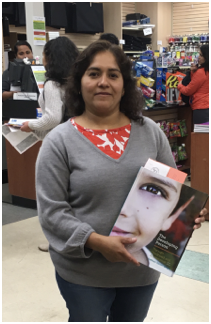 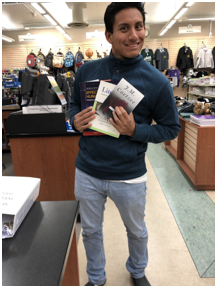 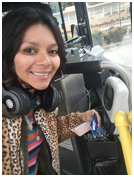 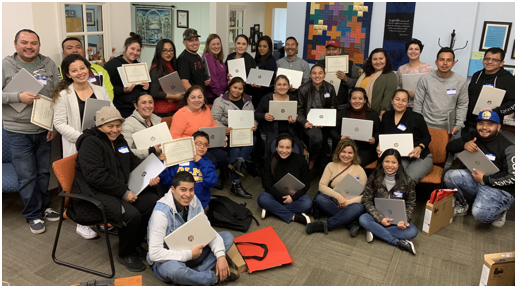 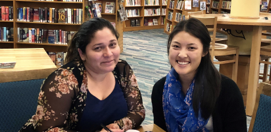 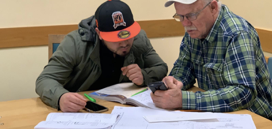 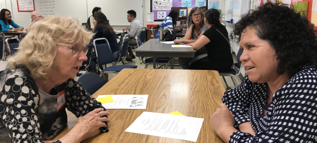 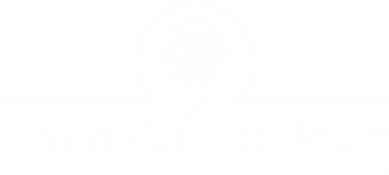 [Speaker Notes: Janet]
Upwards Scholars
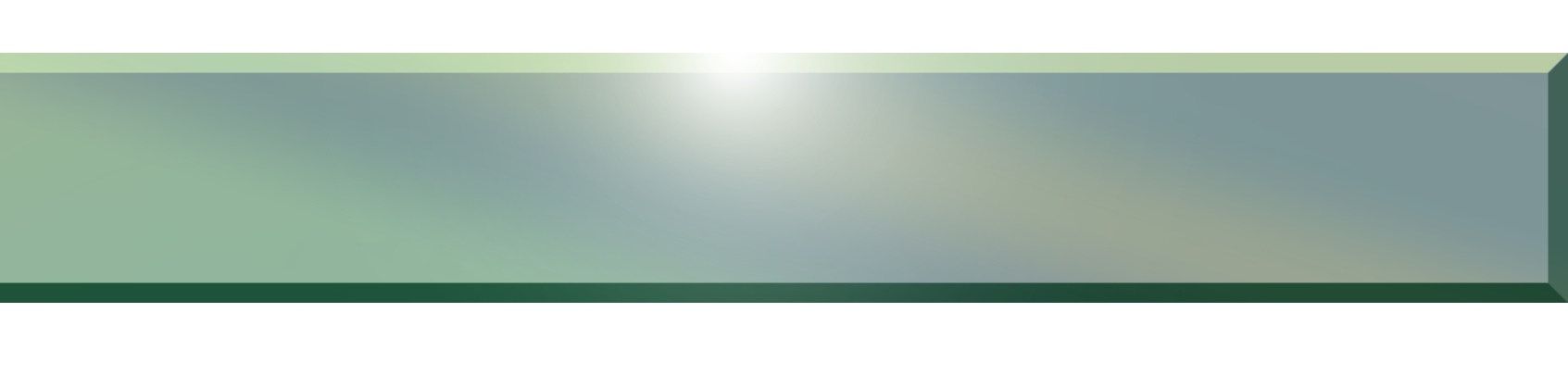 •7 students have transferred to 4-year universities 
Cal Poly, SLO; San José State University; UC Berkeley; UC Davis; UC Santa Cruz
•67 students have attained vocational certificates in areas such as 
Administrative Medical Assistant, Cosmetology, Early Childhood Education/Child Development, Human Services, Medical Assistant
•61 students have completed the equivalent of freshman English
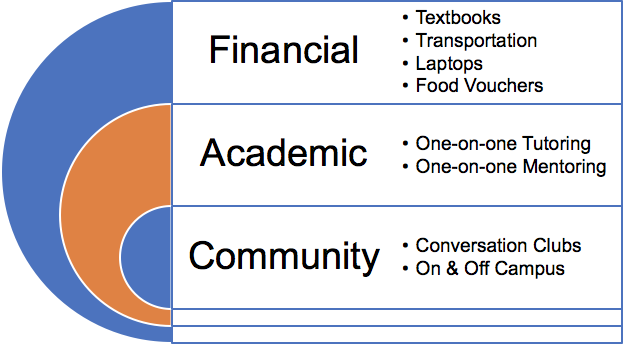 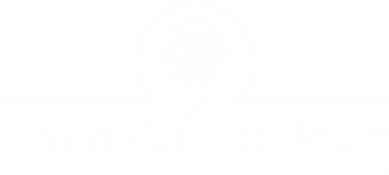 [Speaker Notes: Janet
then, introduces Alicia]
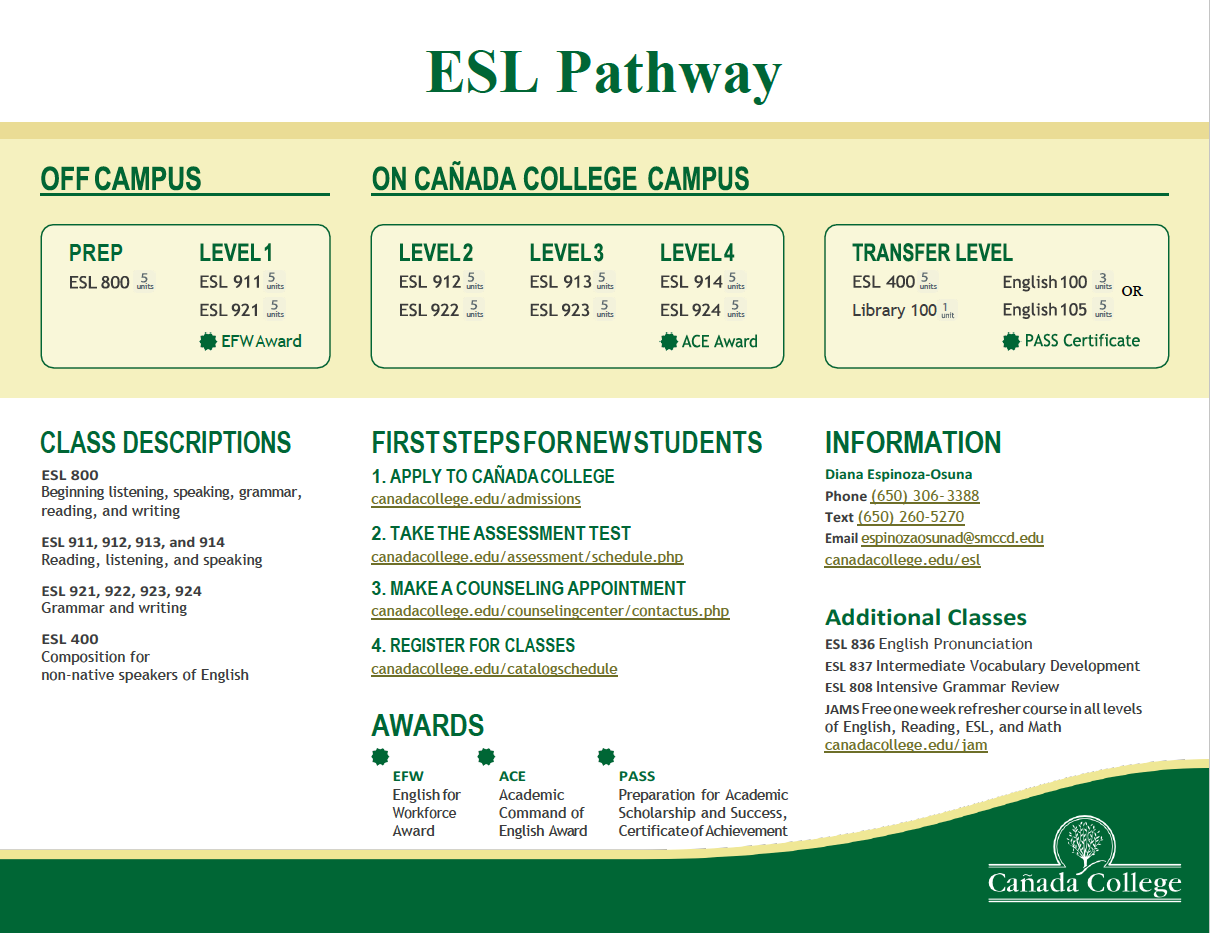 [Speaker Notes: Alicia-talks about the on-campus ESL classes]
Follow Up: Where are they now?
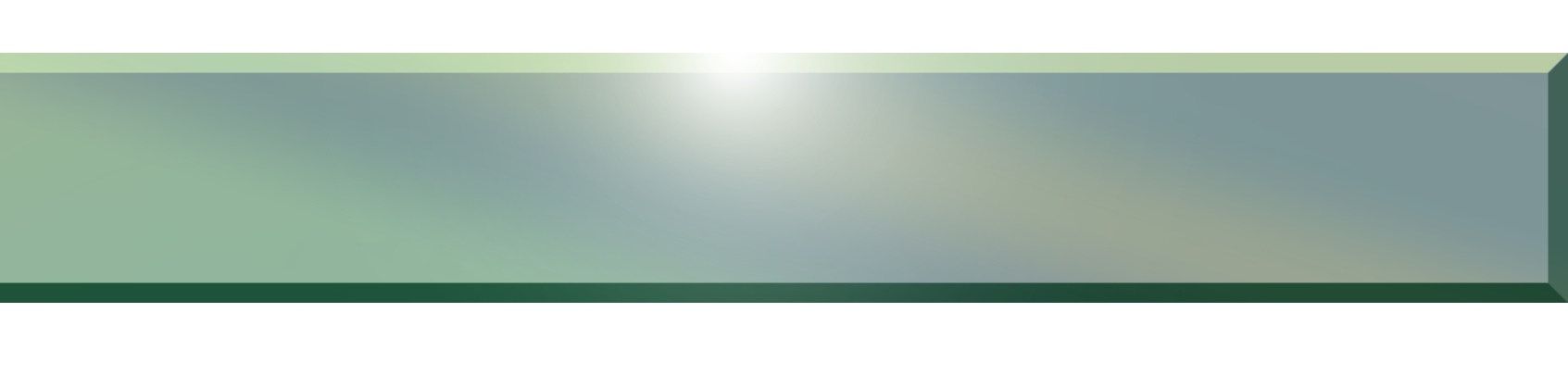 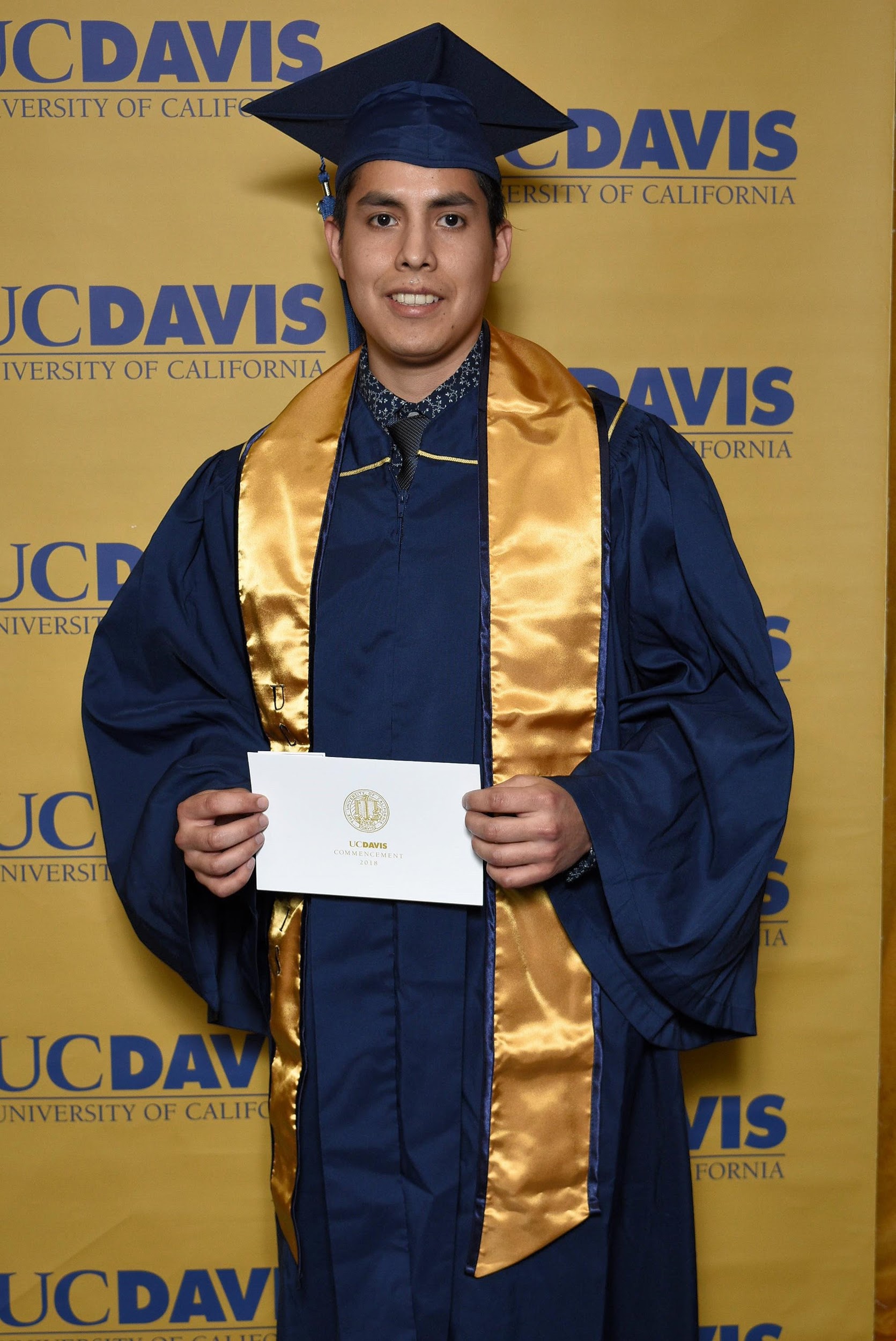 Rick Alarcon 
transferred to the University of California, Davis, graduating in December 2018 with a joint major in mathematical analytics and operations research and a minor in statistics. Currently, he is working at a startup focusing on business strategy and data analysis.
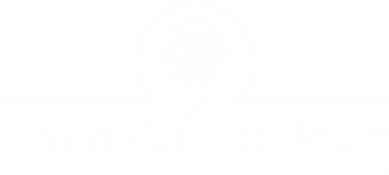 [Speaker Notes: Alicia]
Follow Up: Where are they now?
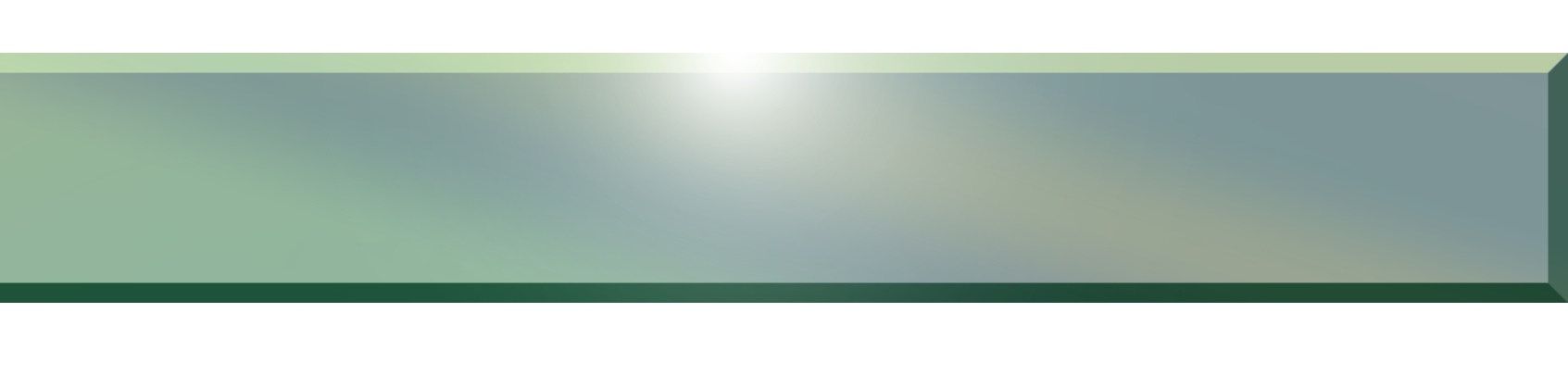 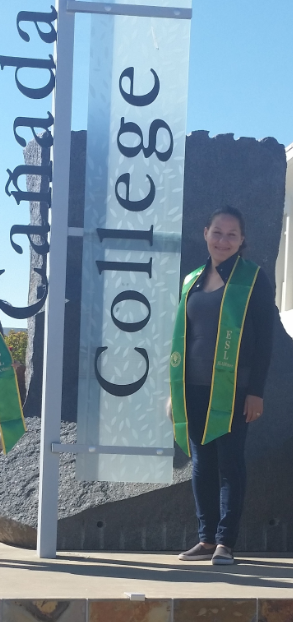 Elizabeth Sosa-Cornelio
After earning AAs in Economics, Spanish, and Latin American Studies, and an AS in Business Administration at Cañada, Elizabeth transferred to Menlo College and earned a BS in Management Information Systems. She is currently working as a full-time employee at Phantom Cybersecurity Company.
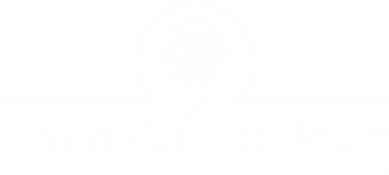 [Speaker Notes: Alicia]
Opportunities for Growth
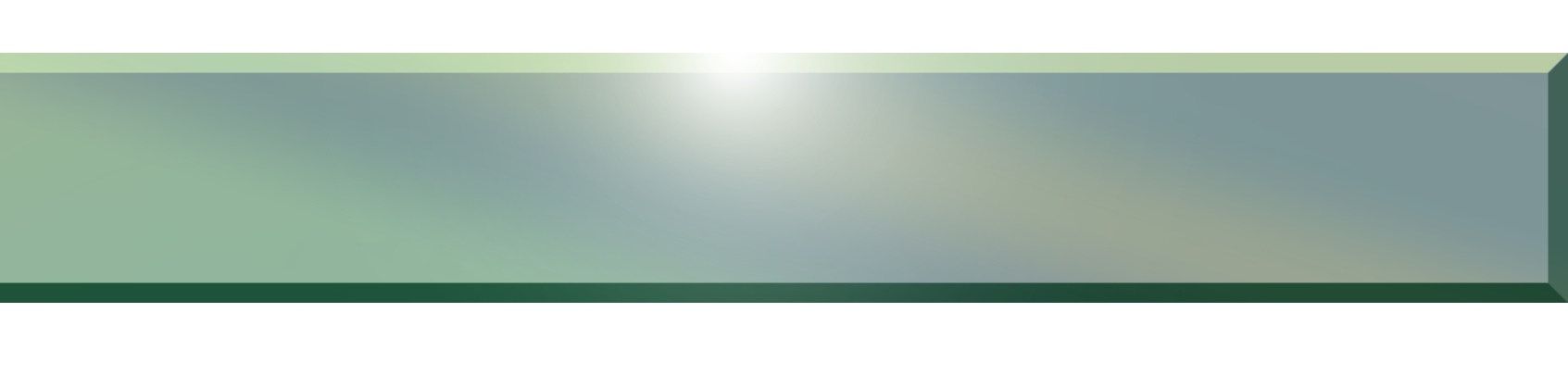 Collaborate with other disciplines to align schedule and class offerings
Math
CBOT 
Human Development (ECE)
STEM
Fashion Design
Library
Create Academic support workshops for ESL students
Writing and Grammar 
Technology
College and Career Readiness
Time management
Study Skills
Offer ESL JAMS every semester day and evening
Bring back ESL SLAMmers!
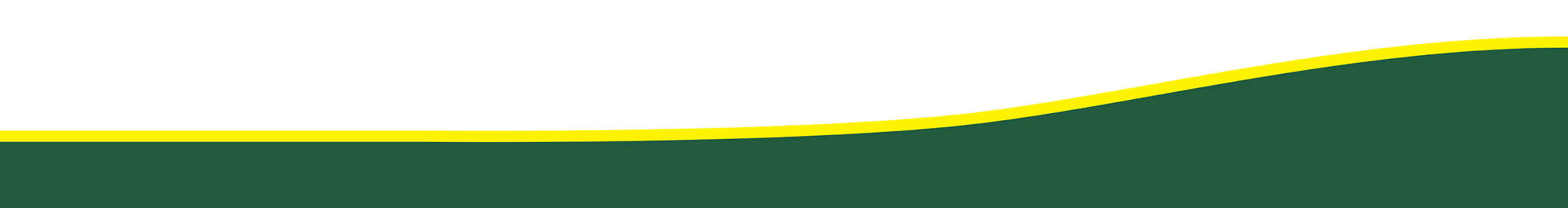 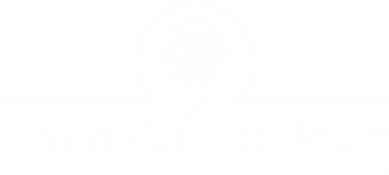 [Speaker Notes: Alicia]
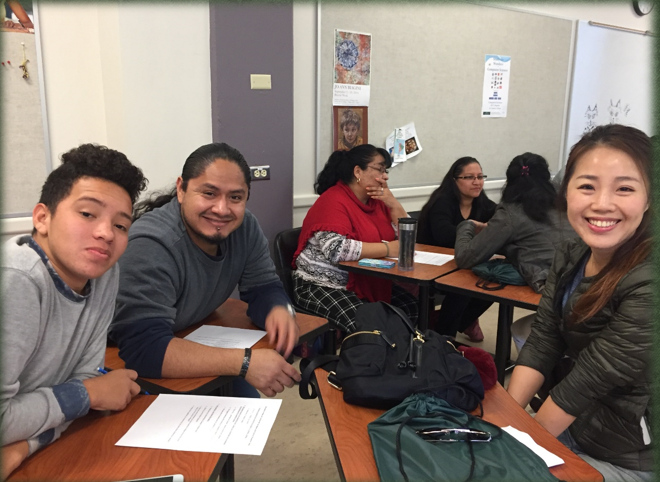 Serving the COMMUNITY in Community College!
[Speaker Notes: Alicia]